Big DataDiplomado de Datos 2021Clase 7: NoSQL (I)
Aidan Hogan
aidhog@gmail.com
Hadoop/MapReduce/Pig/Spark:Procesando datos masivos
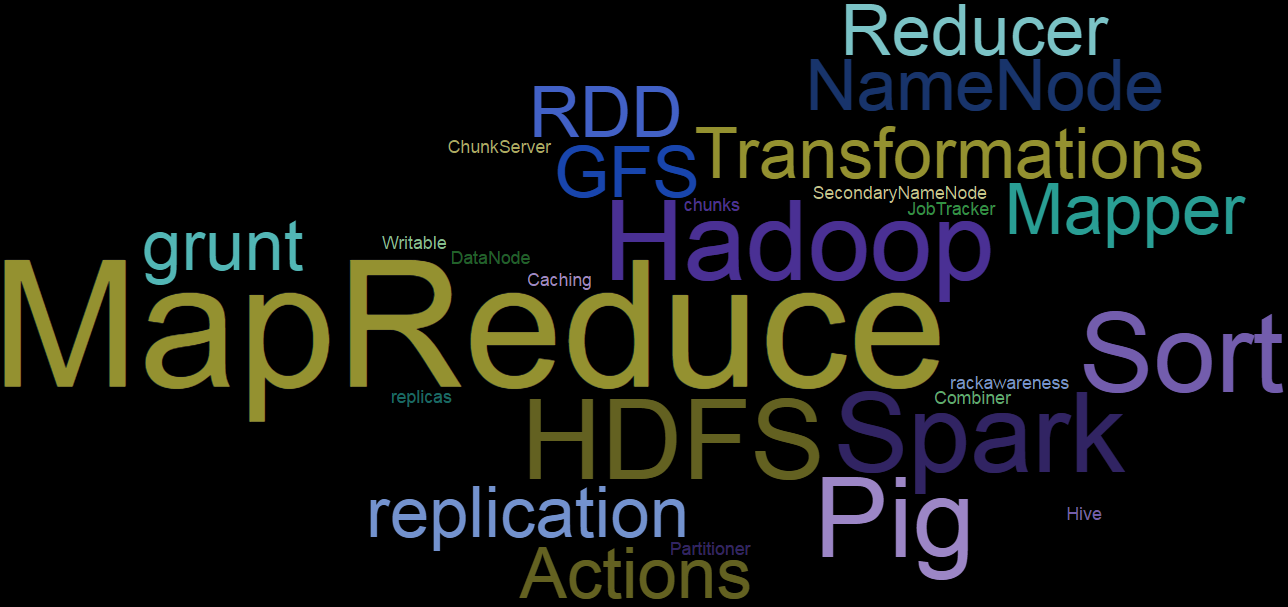 Recuperación de información:Almacenando datos masivos no estructurados
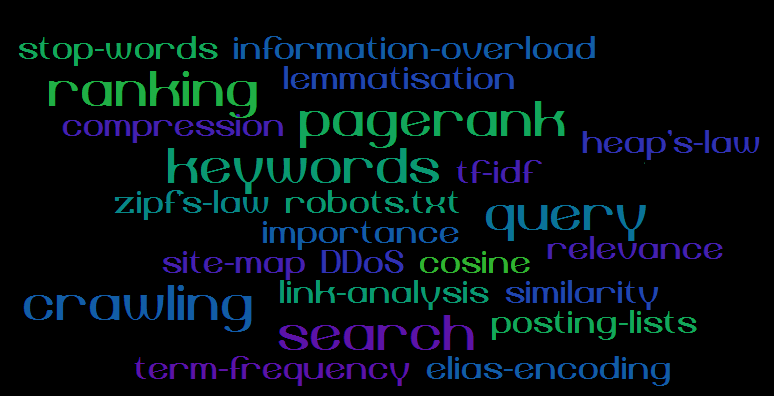 ¿Almacenando datos masivos estructurados?
?
Datos masivos: 	Almacenar datos estructurados
Bases de datos relacionales
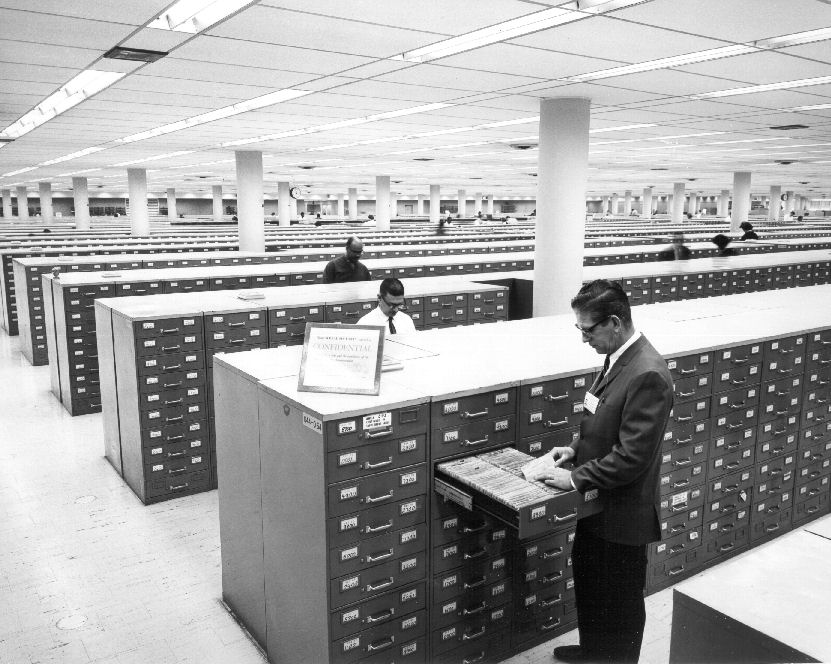 Bases de datos relacionales: ¿Talla única?
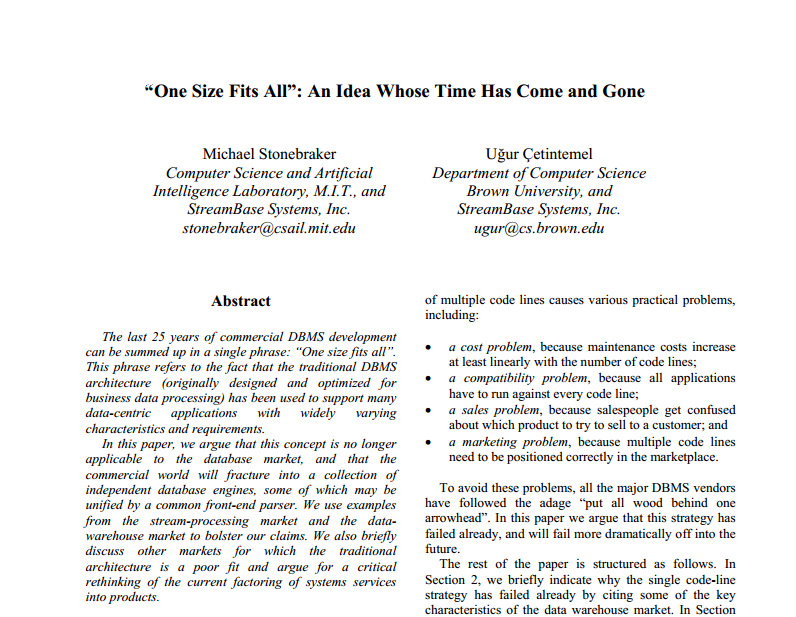 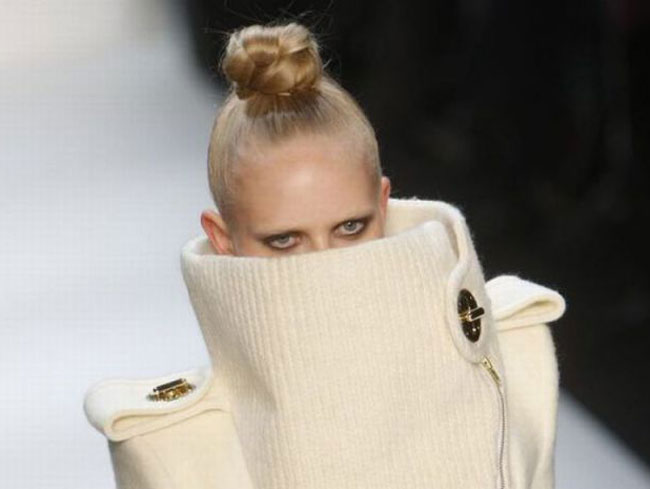 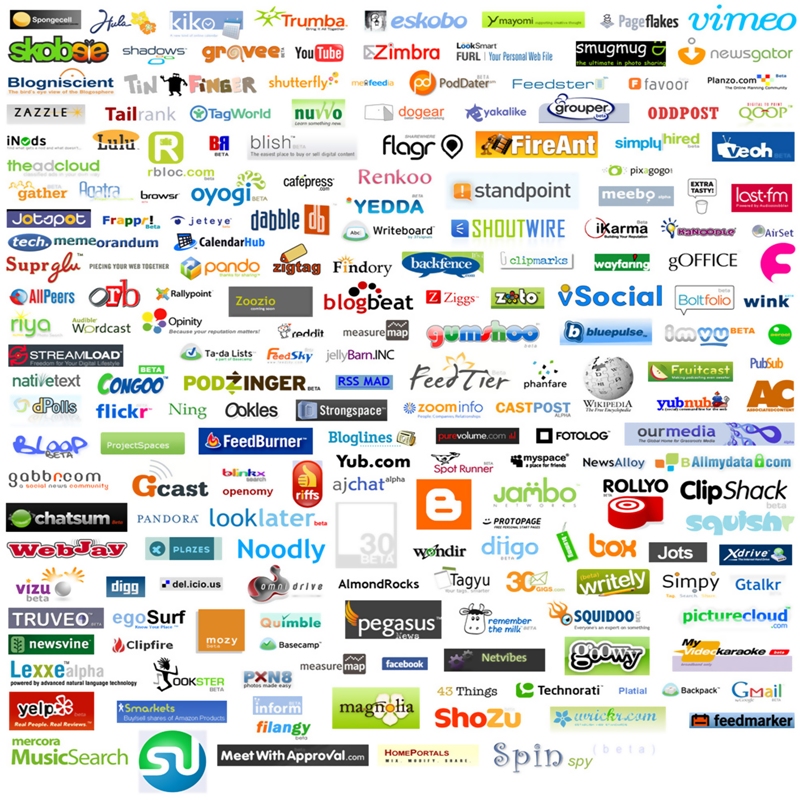 Bases de datos relacionales: Aspectos costosos
"Structured Query Language" (SQL):
Lenguaje declarativo
Muchas buenas características
Difícil de optimizar

"Atomicity, Consistency, Isolation, Durability" (ACID):
Asegura correctitud de la base de datos
¡Incluso si hay mucho tráfico!
¡Las transacciones incurren en altos gastos!
bloqueos multi-fase, multi-versionamiento, logging

La distribución no es directa
Gastos en transacciones: el costo de ACID
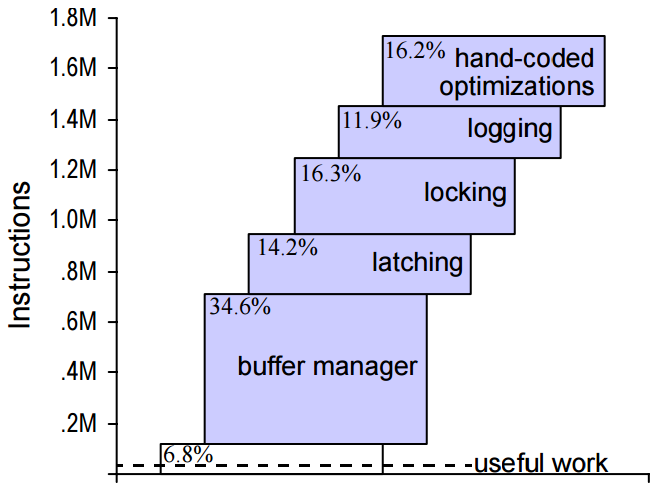 640 transacciones por segundo en un sistema que garantiza ACID

12.700 transacciones por segundo en un sistema sin logging, transacciones o bloqueos
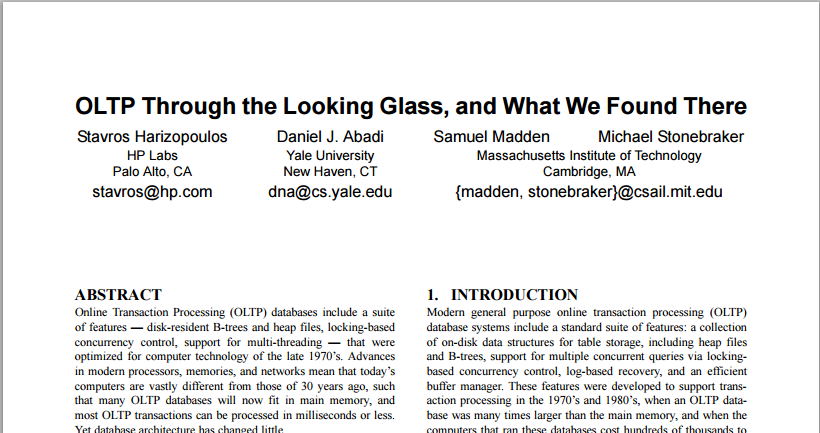 Bases de datos relaciones: Complejidad
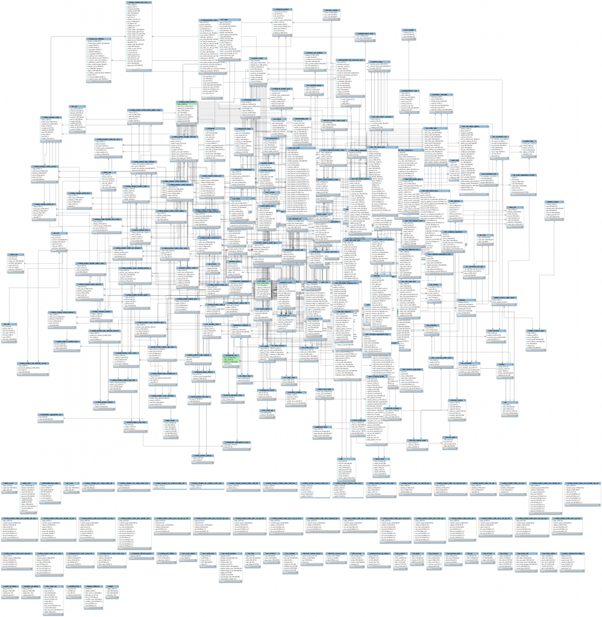 ¿Alternativas a bases de datos relacionales 	para gestionar datos masivos?
NoSQL
¿Qué saben ustedes de NoSQL?
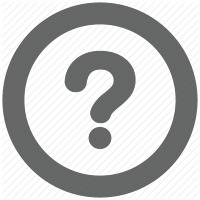 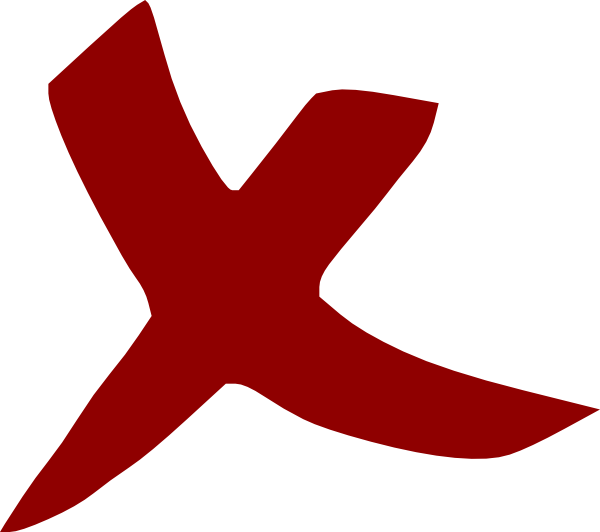 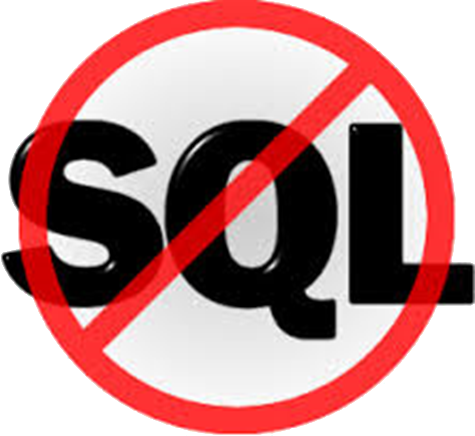 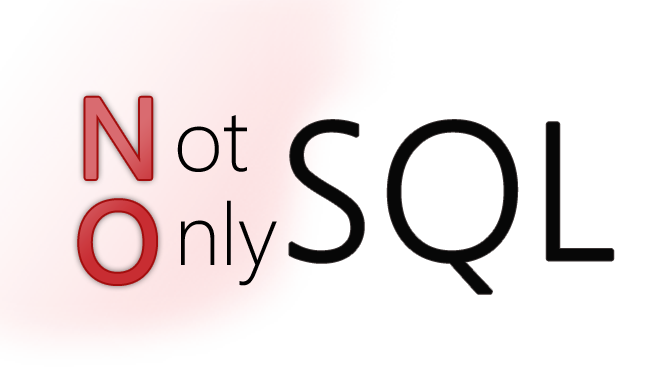 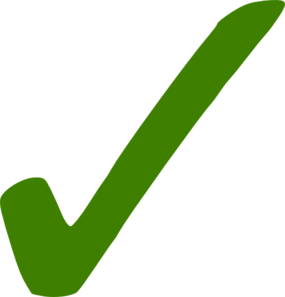 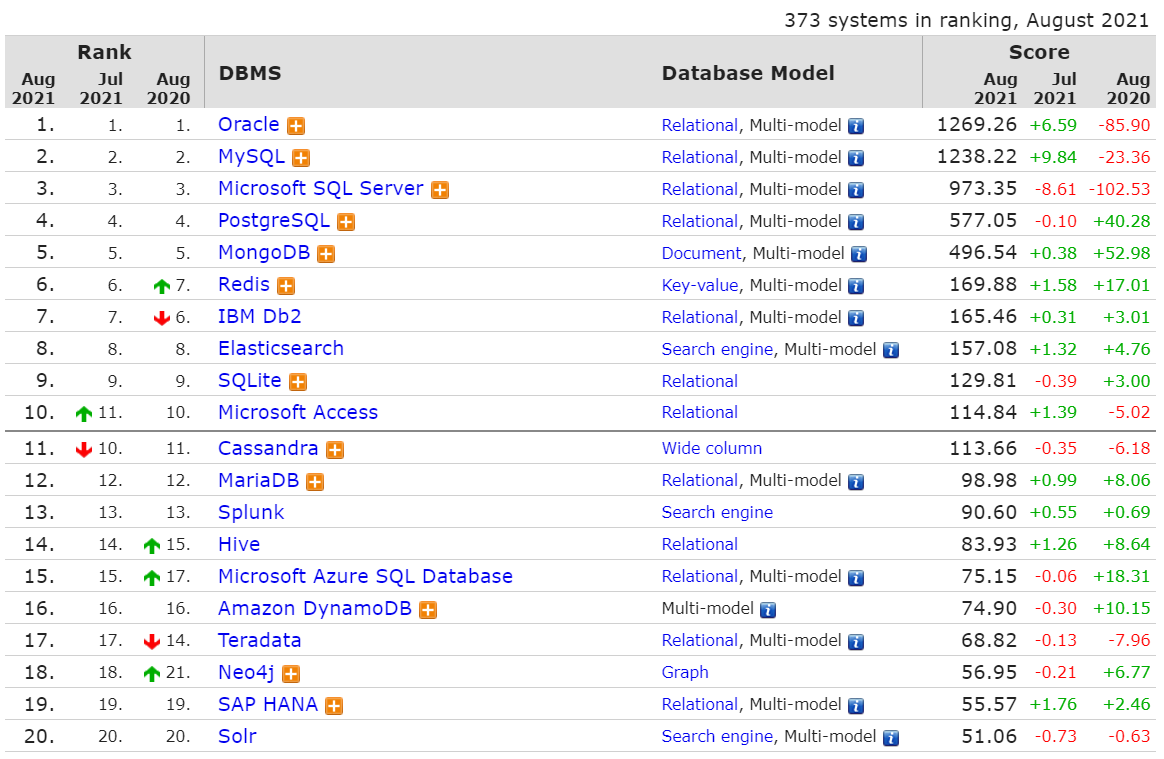 http://db-engines.com/en/ranking
NoSQL
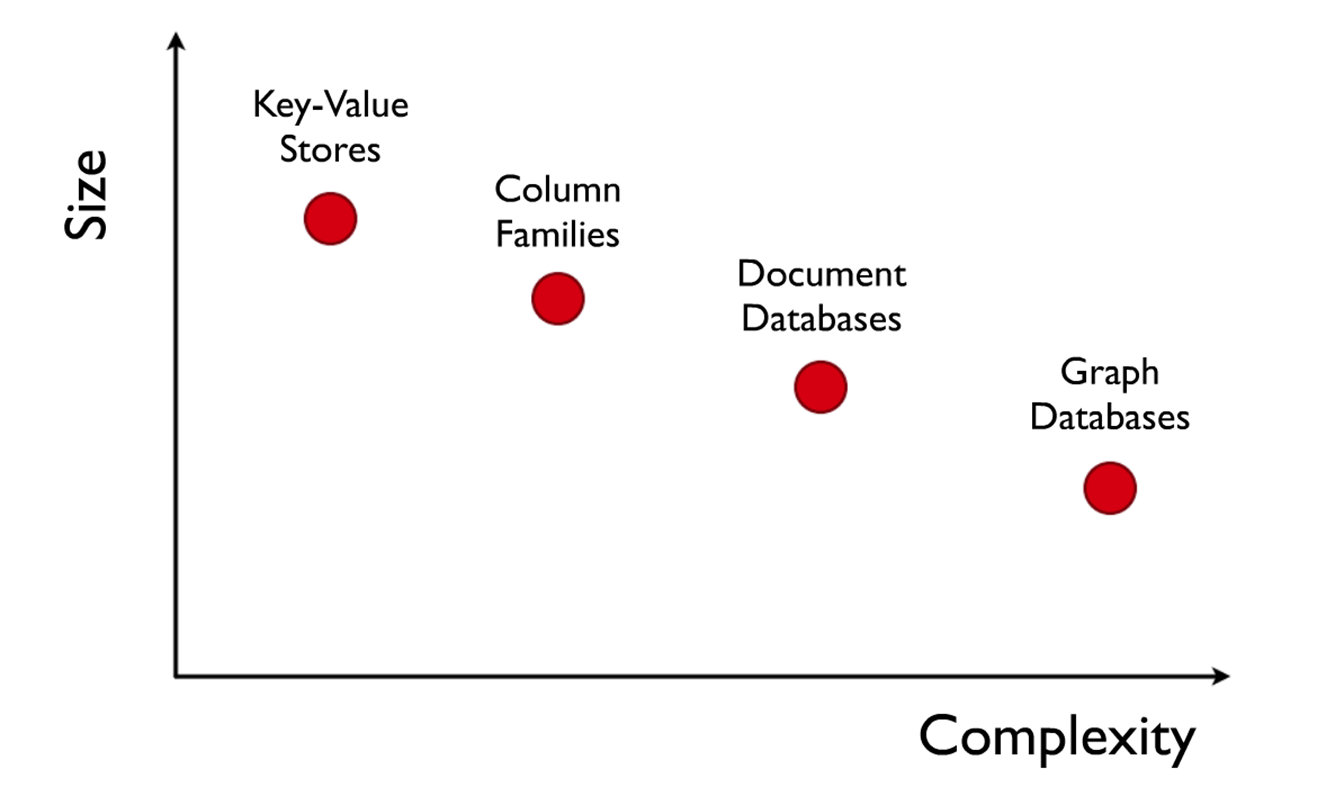 NoSQL: No solo SQL ("Not only SQL")
Distribuido
"Sharding": partición "horizontal" de datos
Replicación
Garantías diferentes a ACID

A menudo lenguajes más simples que SQL
APIs no estandarizadas
Más trabajo para la aplicación

Sabores diferentes (para escenarios diferentes)
Garantías diferentes 
Perfiles diferentes de escalabilidad
Funcionalidades de consulta diferentes
Modelos de datos diferentes
Limitaciones de almacenamiento distribuido: Teorema CAP
Pero primero … ACID
Para bases de datos tradicionales sin distribución …

Atomicity: 
Atomicidad: Las transacciones son todo o nada
Consistency: 
Coherencia: No rompe las restricciones / reglas
Isolation: 
Aislamiento: Transacciones paralelas actúan como si fueran secuenciales
Durability
Durabilidad: El sistema recuerda los cambios
¿Qué es CAP?
Tres garantías que un sistema distribuido podría ofrecer

Consistency:
Coherencia: Todos los nodos tienen una visión coherente del sistema
Availability:
Disponibilidad: Toda petición de escritura/lectura es atendida
Partition-tolerance:
Tolerancia a particiones: El sistema funciona incluso si hay pérdida de mensajes
¡El CA en CAP no es el mismo CA que en ACID!
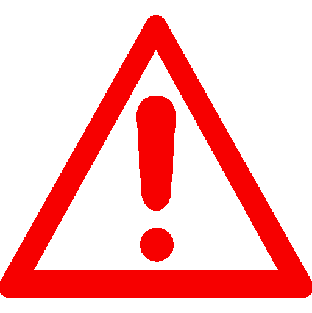 ¡Partición de la red, no de los datos!
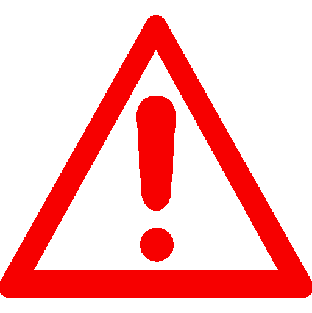 Un sistema distribuido (con Replicación)
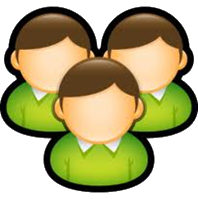 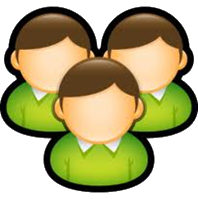 K–S
F–J
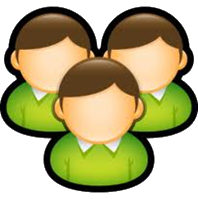 A–E
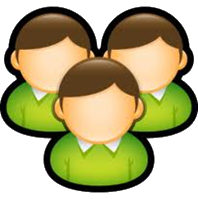 T–Z
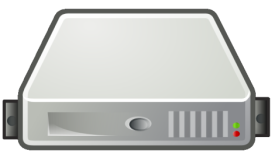 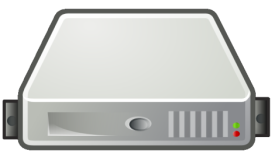 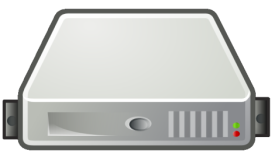 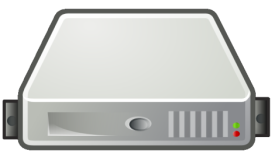 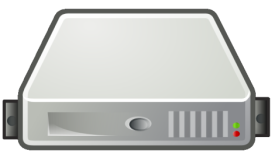 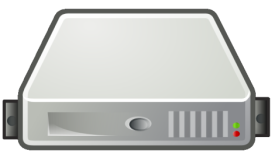 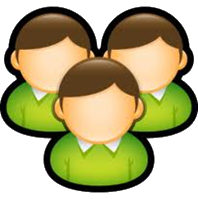 T–Z
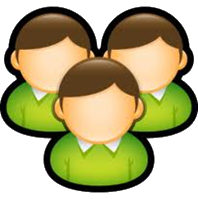 A–E
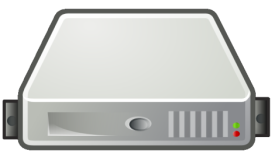 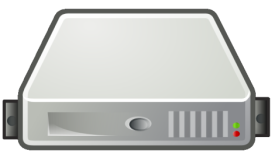 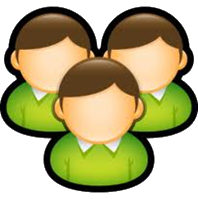 F–J
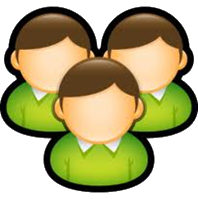 K–S
Coherencia
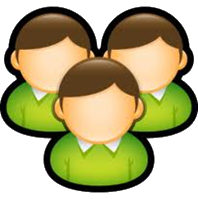 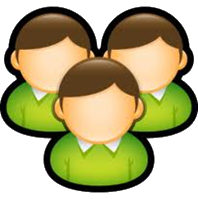 K–S
F–J
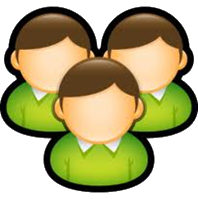 A–E
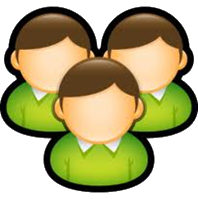 T–Z
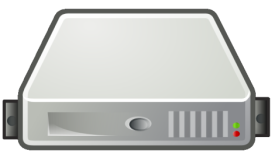 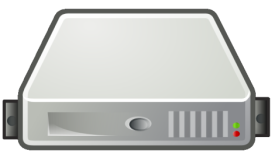 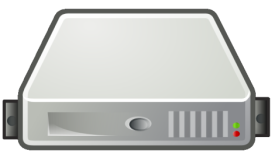 Hay 891 usuarios en ‘M’
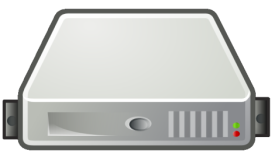 Hay 891 usuarios en ‘M’
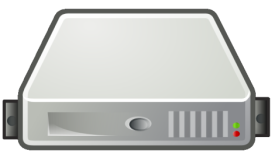 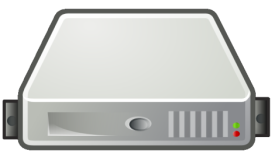 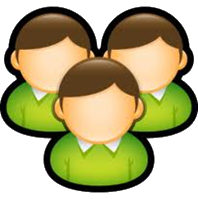 T–Z
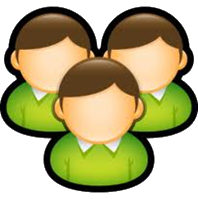 A–E
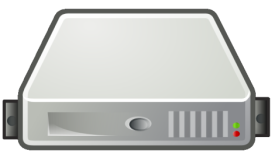 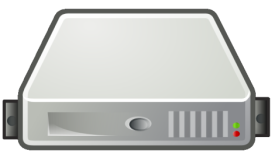 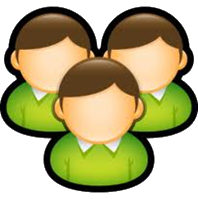 F–J
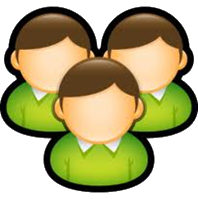 K–S
891
Disponibilidad ("Availability")
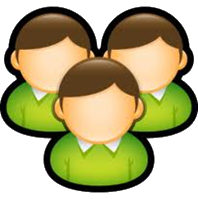 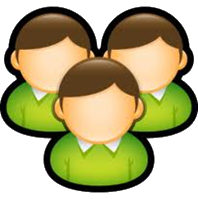 K–S
F–J
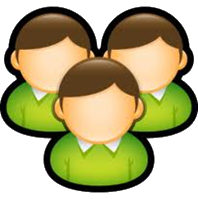 A–E
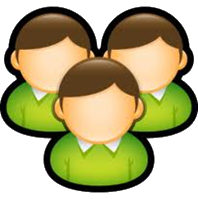 T–Z
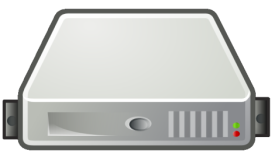 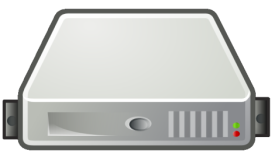 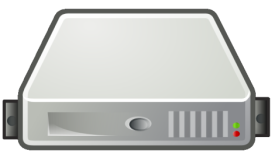 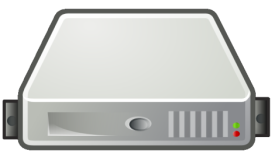 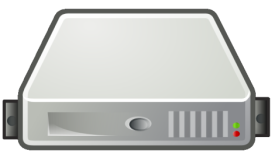 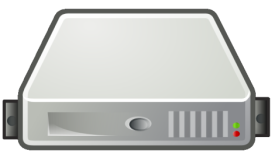 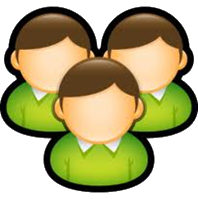 T–Z
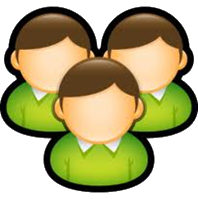 A–E
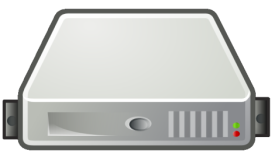 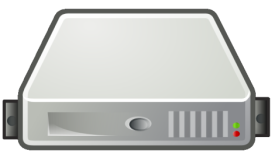 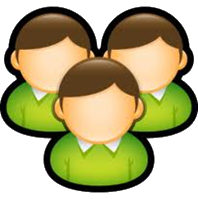 F–J
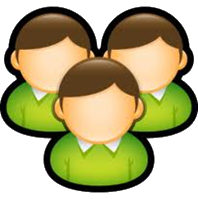 K–S
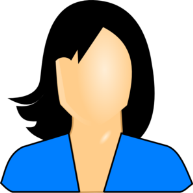 ¿Cuántos usuarios en ‘M’?
891
Tolerancia a Particiones
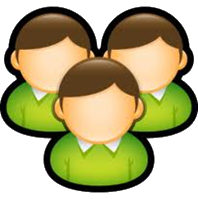 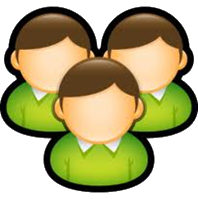 K–S
F–J
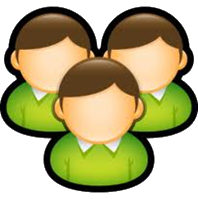 A–E
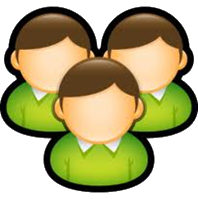 T–Z
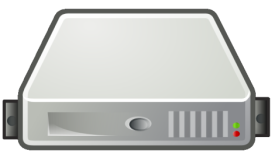 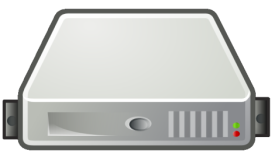 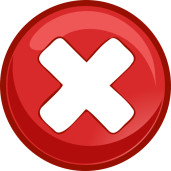 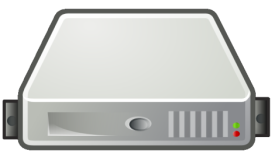 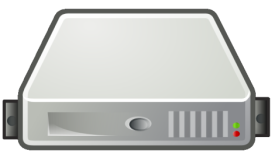 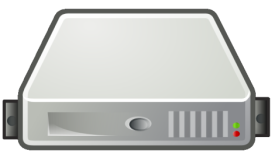 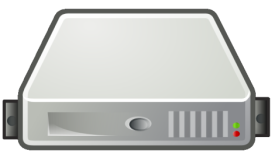 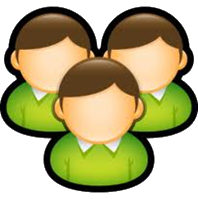 T–Z
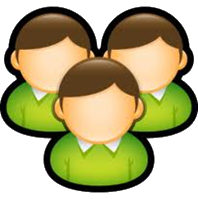 A–E
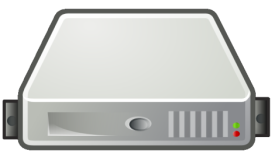 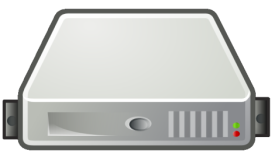 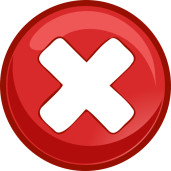 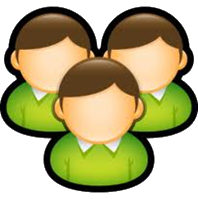 F–J
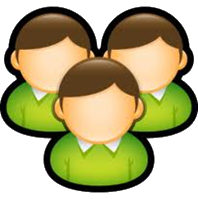 K–S
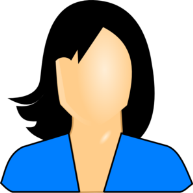 ¿Cuántos usuarios en ‘M’?
La pregunta CAP
¿Puede un sistema distribuido garantizar:
Coherencia (todos los nodos tienen una visión actualizada),
disponibilidad/Availability (toda escritura/lectura es atendida) y
tolerancia a Particiones (el sistema funciona incluso si hay mensajes perdidos) 
al mismo tiempo?
¿Qué opinas?
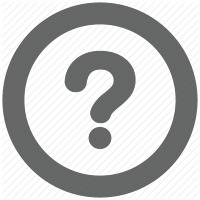 La respuesta CAP
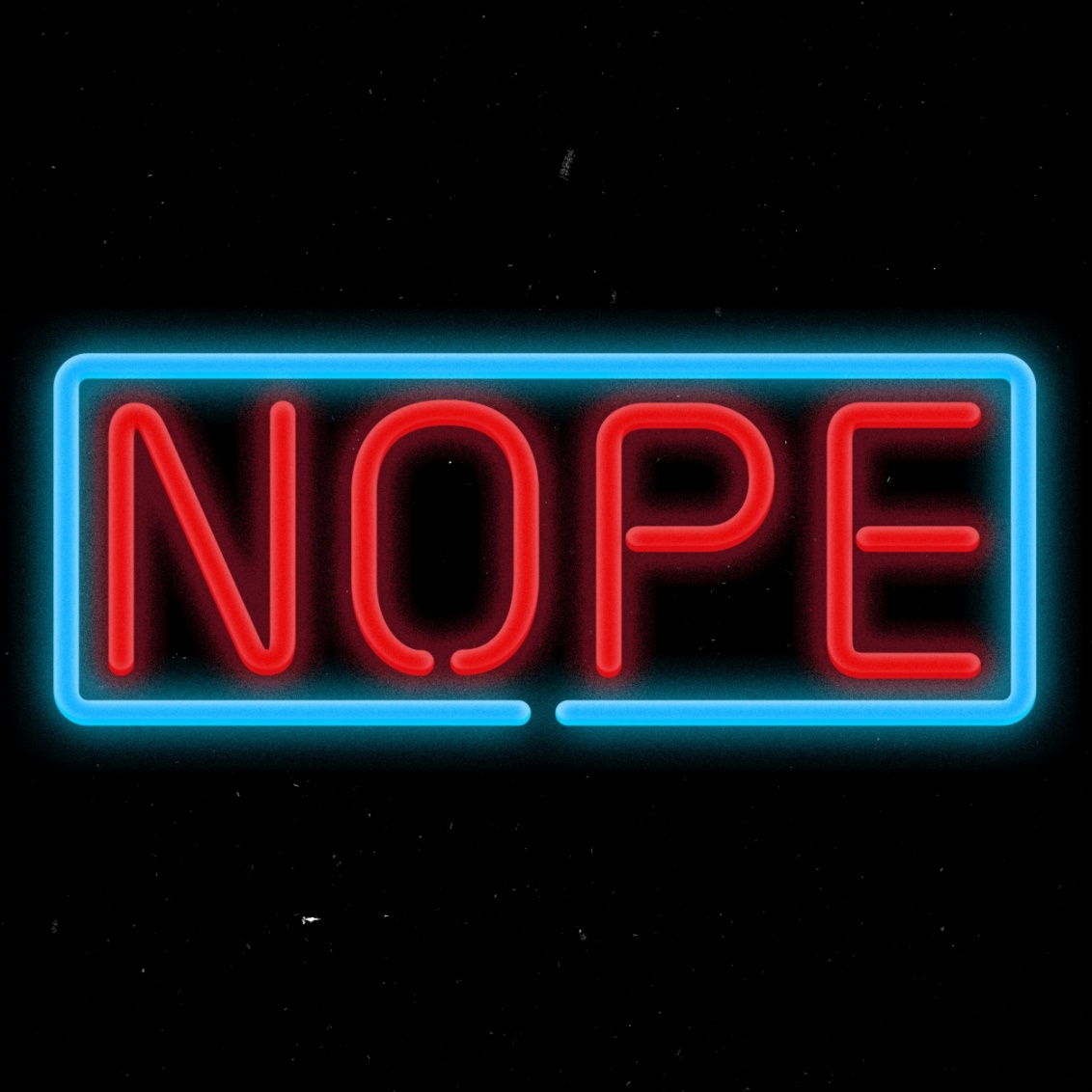 El teorema CAP
¡Un sistema distribuido no puede garantizar:
Coherencia (todos los nodos tienen una visión actualizada),
disponibilidad/Availability (toda escritura/lectura es atendida) y
tolerancia a Particiones (el sistema funciona incluso si hay mensajes perdidos) 
al mismo tiempo!
La "demostración" CAP
Hay 891 usuarios en ‘M’
891
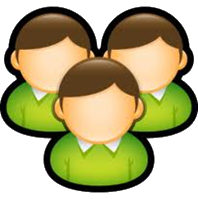 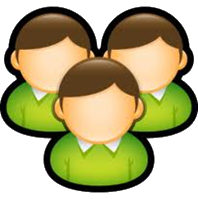 K–S
F–J
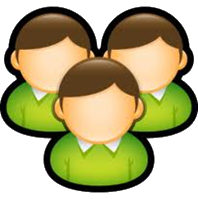 A–E
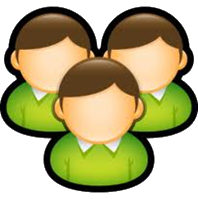 T–Z
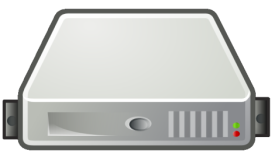 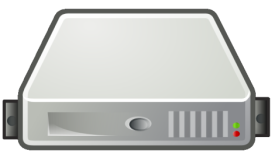 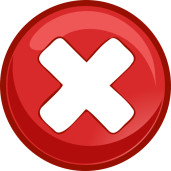 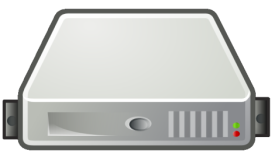 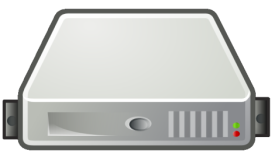 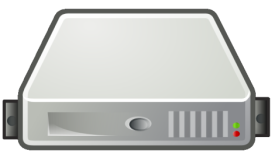 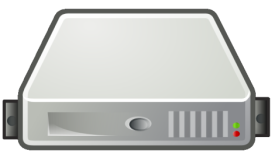 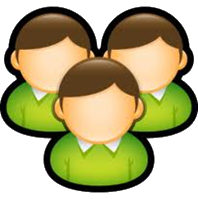 T–Z
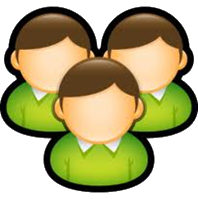 A–E
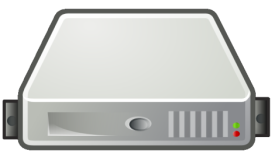 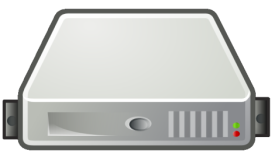 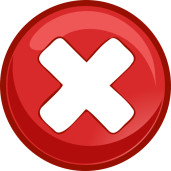 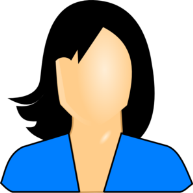 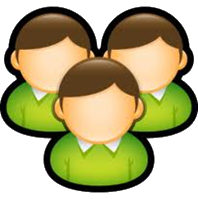 F–J
Hay 892 usuarios en ‘M’
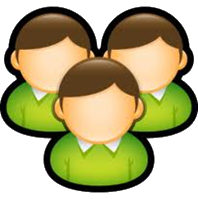 Hay 891 usuarios en ‘M’
K–S
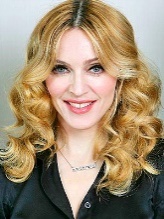 ¿Cuántos usuarios en ‘M’?
El triángulo CAP
C
Elige
dos
A
P
Sistemas CAP
CA: Garantiza respuestas correctas sólo mientras la conexión funcione bien
(Centralizado / Tradicional)
CP: Garantiza respuestas correctas incluso si hay fallas en la conexión, pero la respuesta puede fracasar (Disponibilidad debíl)
C
A
P
(No hay intersección)
AP: Siempre provee "la mejor" respuesta que puede incluso en presencia de fallas en la conexión (Coherencia eventual)
Sistema CA
Hay 892 usuarios en ‘M’
892
There’s 891 users in ‘M’
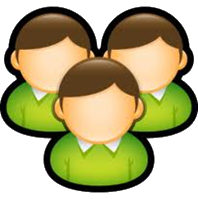 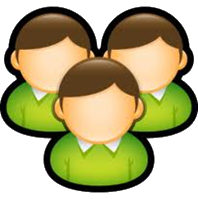 K–S
F–J
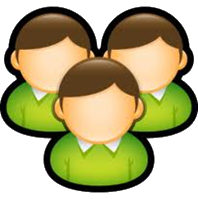 A–E
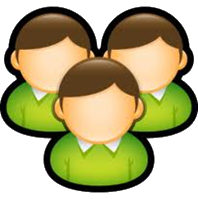 T–Z
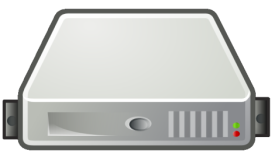 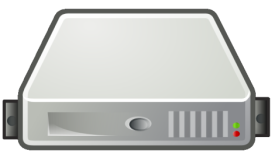 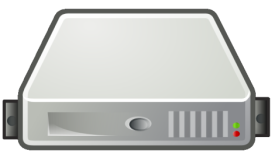 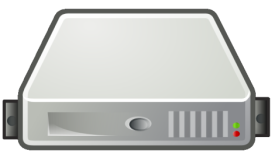 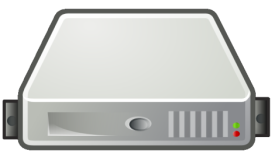 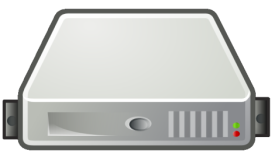 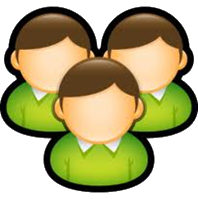 T–Z
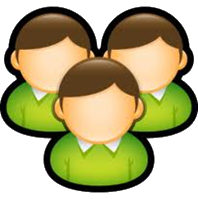 A–E
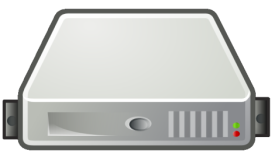 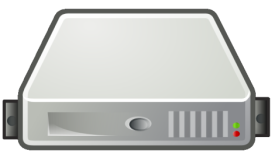 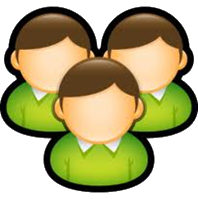 F–J
Hay 892 usuarios en ‘M’
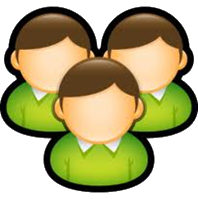 There’s 891 users in ‘M’
K–S
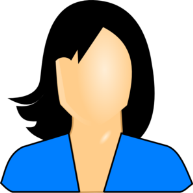 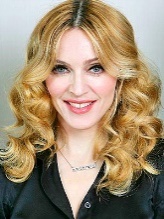 ¿Cuántos usuarios en ‘M’?
Sistema CP
Error
Hay 891 usuarios en ‘M’
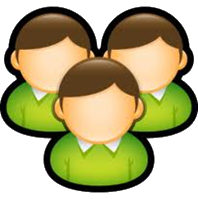 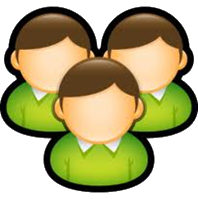 K–S
F–J
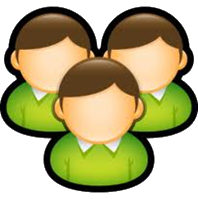 A–E
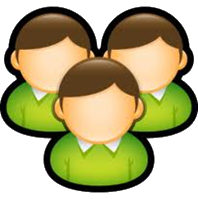 T–Z
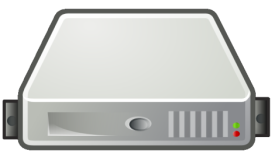 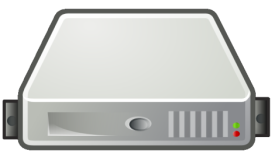 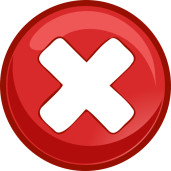 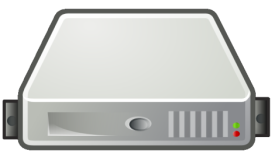 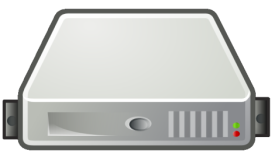 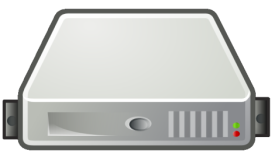 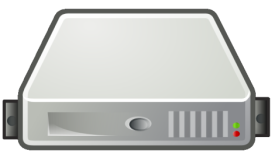 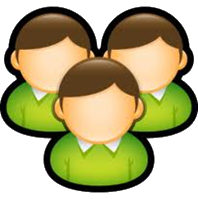 T–Z
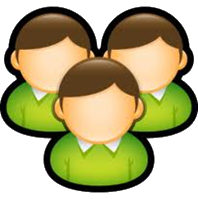 A–E
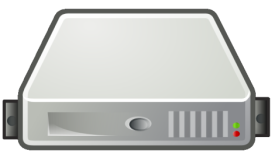 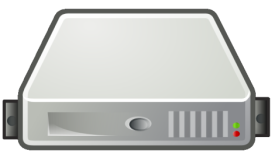 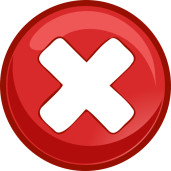 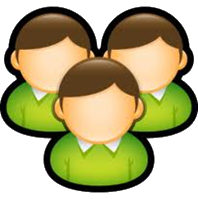 F–J
Hay 892 usuarios en ‘M’
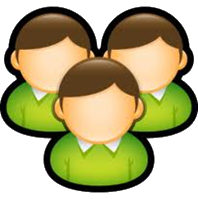 There’s 891 users in ‘M’
K–S
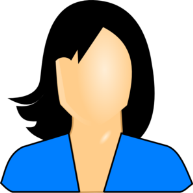 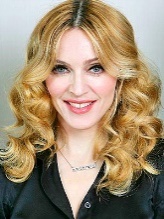 ¿Cuántos usuarios en ‘M’?
Sistema AP
891
Hay 891 usuarios en ‘M’
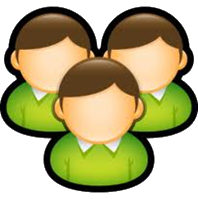 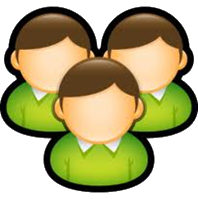 K–S
F–J
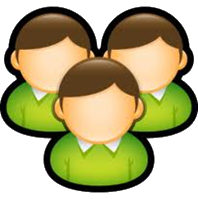 A–E
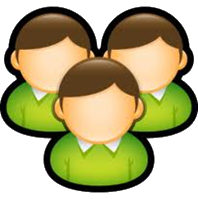 T–Z
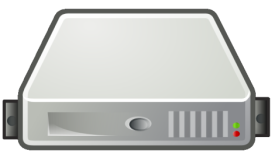 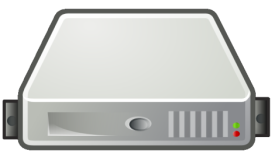 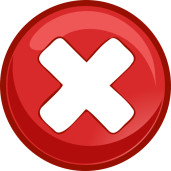 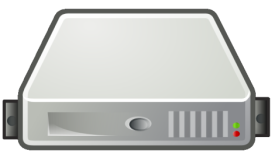 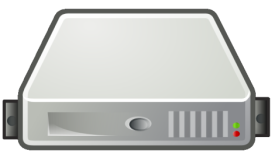 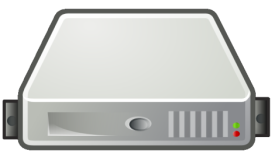 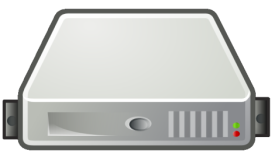 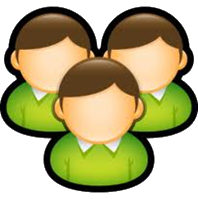 T–Z
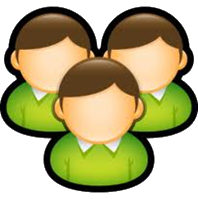 A–E
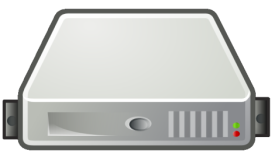 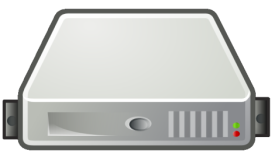 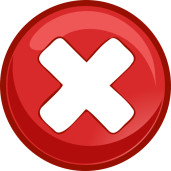 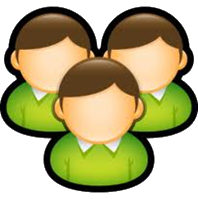 F–J
Hay 892 usuarios en ‘M’
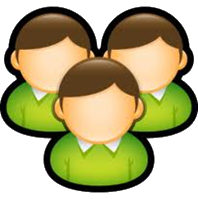 There’s 891 users in ‘M’
K–S
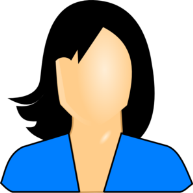 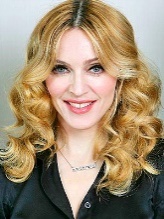 ¿Cuántos usuarios en ‘M’?
BASE (AP)
Basically Available (básicamente disponible)
Casi siempre funciona (está operando)
Soft State (estado virtualizado)
Información replicada / en caché
Eventual Consistency (coherencia eventual)
Se toleran, por un tiempo, datos obsoletos
¿De qué manera Twitter opera como un sistema BASE (AP)?
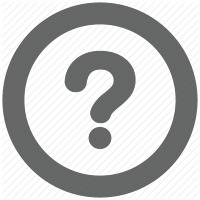 Lady Gaga crea una “partición” de la red
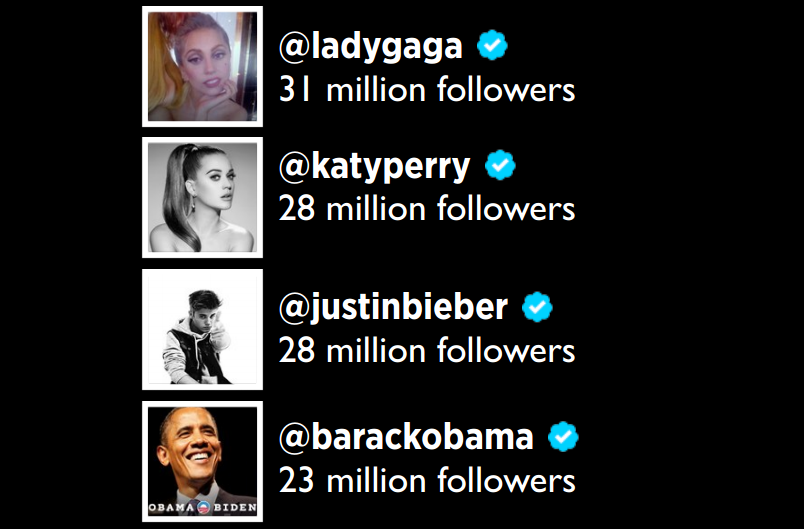 Los usuarios pueden ver los retweets 
de los tweets de las celebridades
antes del tweet original.
Más tarde cuando llega el tweet original, el timeline 
se ordenará de manera coherente.
CAP en la práctica
C
Fijar P
Elegir un punto intermedio entre C y A
A
P
Tolerancia a particiones
Fallas
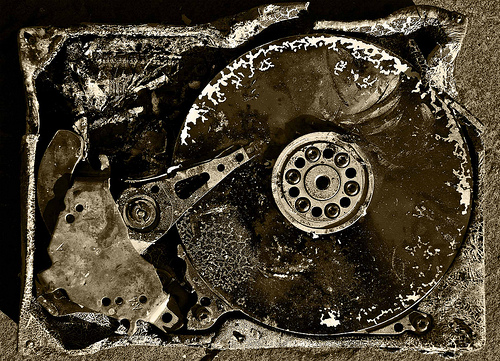 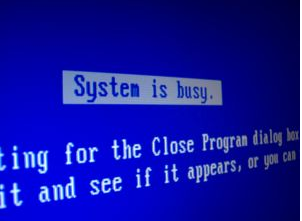 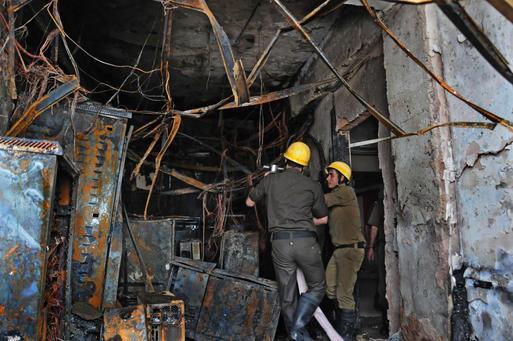 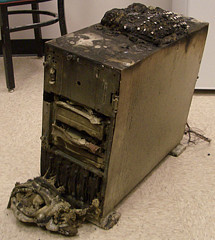 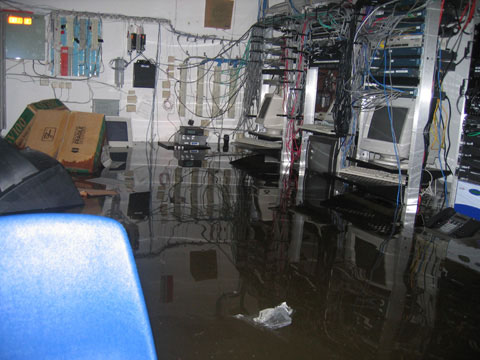 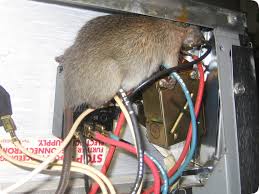 Falla "Fail–Stop"
Una máquina no responde (a tiempo)
a menudo, por falla del hardware o por sobrecarga
se necesita al menos f + 1 máquinas replicadas
f = número de fallas "fail–stop"
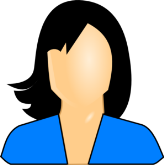 Conteo
     de
palabras
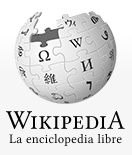 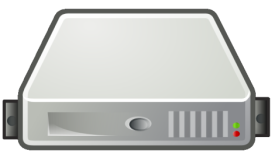 de 4.575.144
la 2.160.185
en 2.073.216
el 1.844.613
y  1.479.936
      …
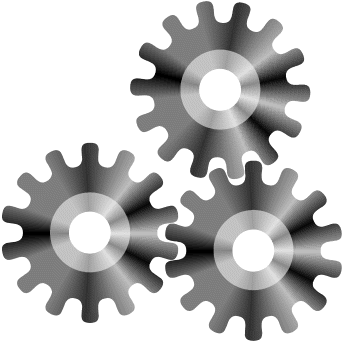 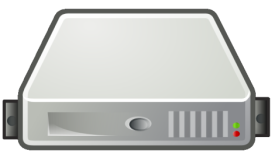 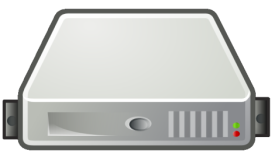 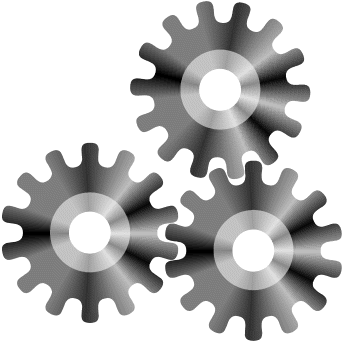 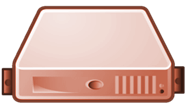 Falla Bizantina
Una máquina responde de forma incorrecta
¿Cuántas máquinas operativas necesitamos para corregir una falla bizantina?
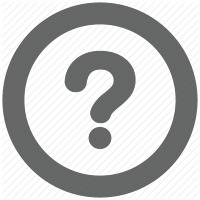 ?
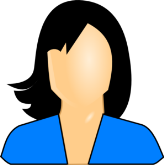 Conteo
     de
palabras
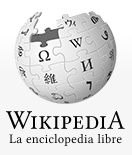 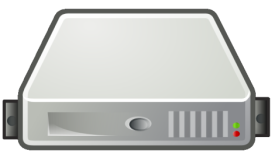 el 4.575.144
po 2.160.185
sé 2.073.216
ni 1.844.613
al 1.479.936
      …
de 4.575.144
la 2.160.185
en 2.073.216
el 1.844.613
y  1.479.936
      …
de 4.575.144
la 2.160.185
en 2.073.216
el 1.844.613
y  1.479.936
      …
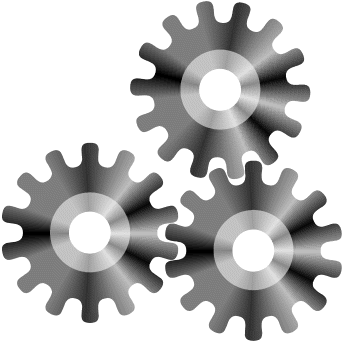 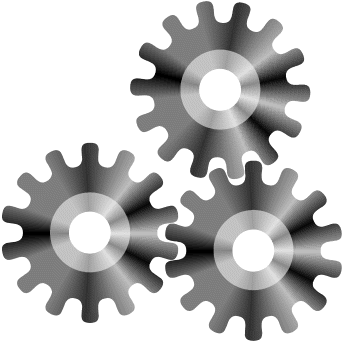 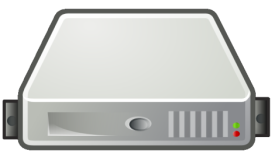 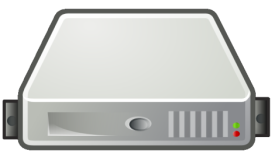 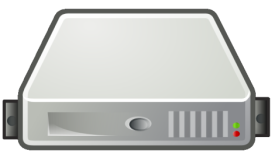 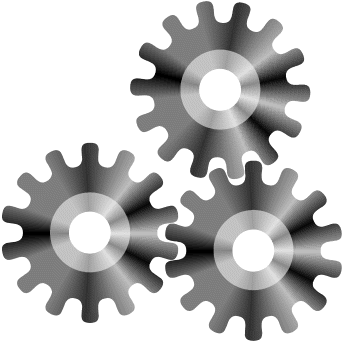 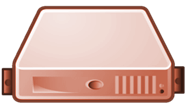 Falla Bizantina
Una máquina responde de forma incorrecta
¿Cuántas máquinas operativas necesitamos para corregir una falla bizantina?
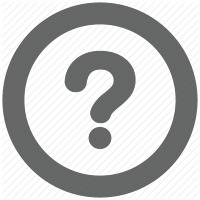 Se necesitan 2f +1 máquinas replicadas
f = número de fallas (posiblemente) bizantinas
?
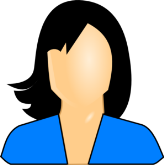 Conteo
     de
palabras
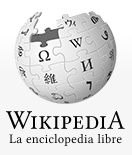 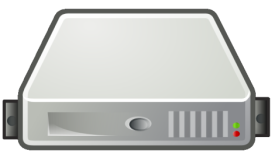 el 4.575.144
po 2.160.185
sé 2.073.216
ni 1.844.613
al 1.479.936
      …
de 4.575.144
la 2.160.185
en 2.073.216
el 1.844.613
y  1.479.936
      …
de 4.575.144
la 2.160.185
en 2.073.216
el 1.844.613
y  1.479.936
      …
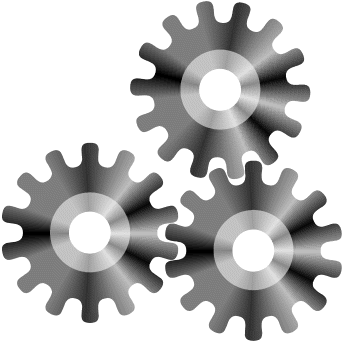 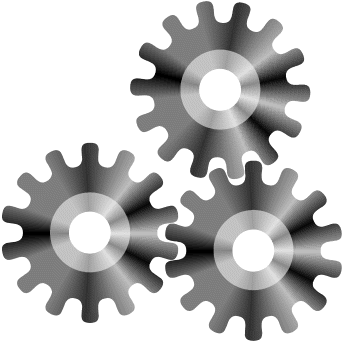 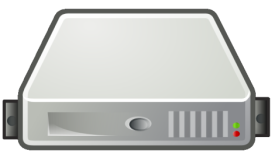 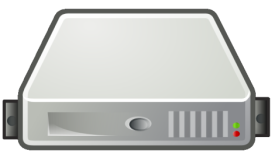 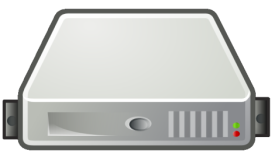 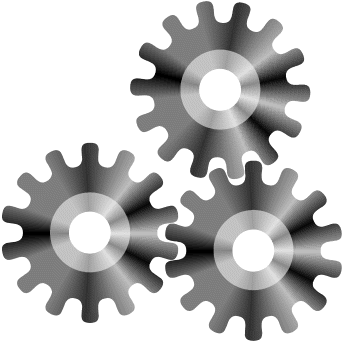 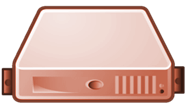 ¿Consenso distribuido?
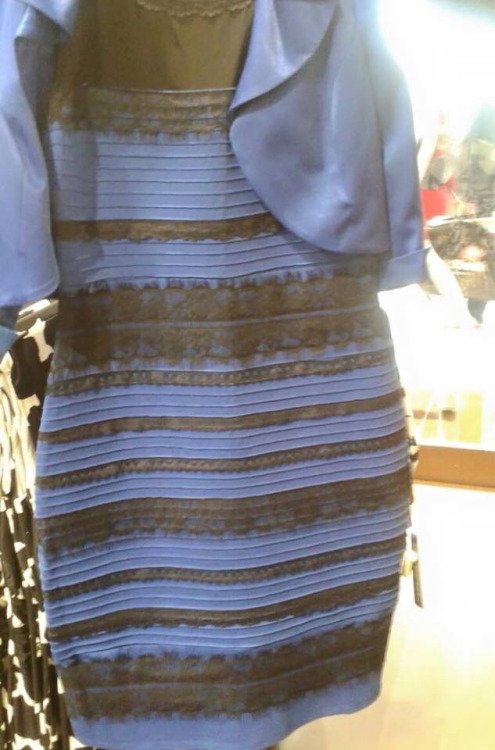 ¿Color del vestido?
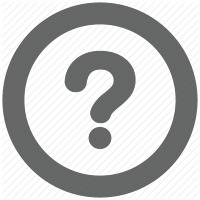 Consenso distribuido
Consenso fuerte: Todos los nodos deben concordar
Blue
Blue
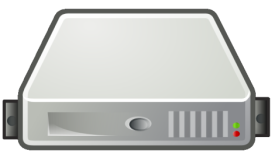 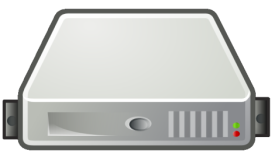 Blue
Blue
Blue
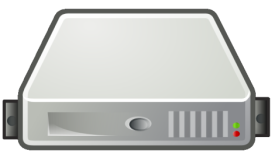 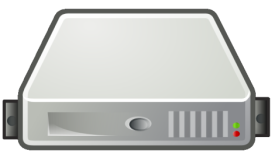 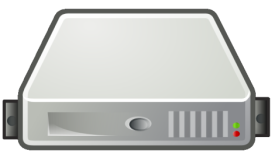 ¡Consenso!
Consenso distribuido
Consenso fuerte: Todos los nodos deben concordar
Blue
Blue
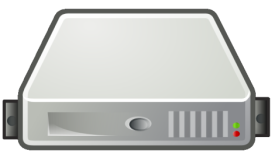 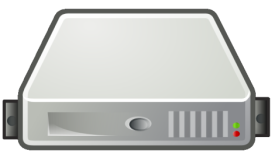 White
Blue
Blue
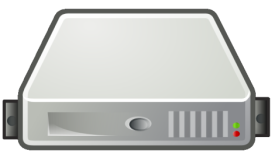 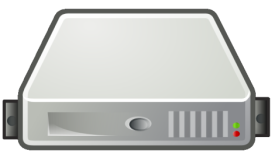 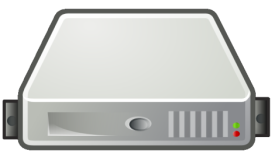 ¡Sin consenso!
Consenso distribuido
Consenso mayoritario: Debe concordar una mayoría
White
Blue
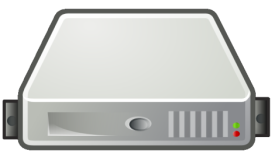 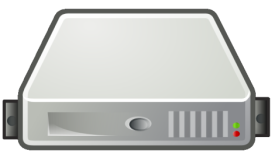 White
Blue
Blue
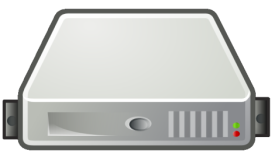 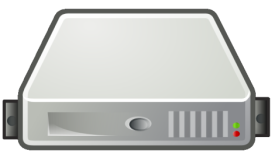 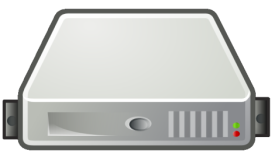 ¡Consenso!
Consenso distribuido
Consenso mayoritario: Debe concordar una mayoría
White
Blue
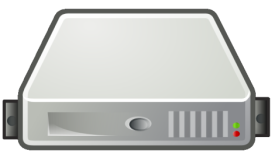 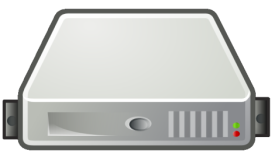 White
Blue
White
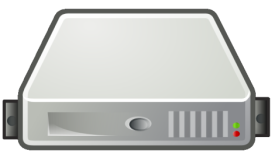 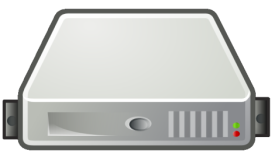 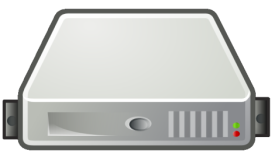 ¡Consenso!
Consenso distribuido
Consenso mayoritario: Debe concordar una mayoría
White
Blue
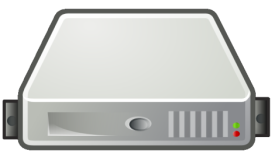 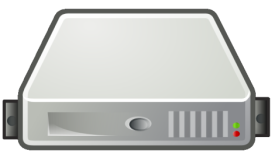 White
Blue
Green
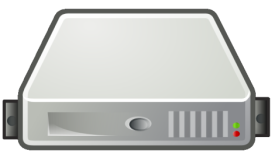 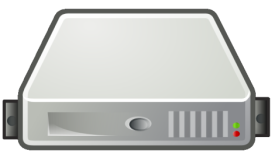 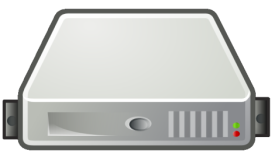 Sin consenso.
Consenso distribuido
Consenso plural: Debe concordar una pluralidad
Orange
Blue
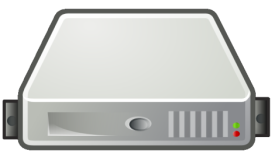 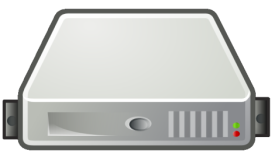 White
Blue
Green
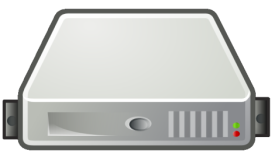 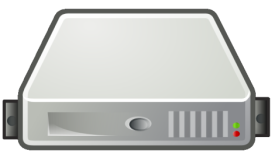 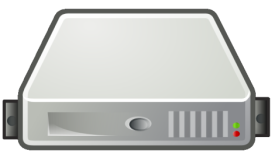 ¡Consenso!
Consenso distribuido
Consenso plural: Debe concordar una pluralidad
White
Blue
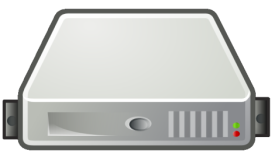 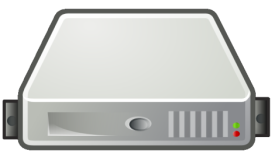 White
Blue
Green
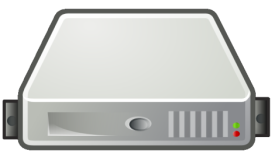 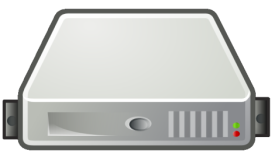 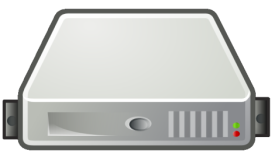 Sin consenso.
Consenso distribuido
Consenso de quorum: n nodos deben concordar
White
Blue
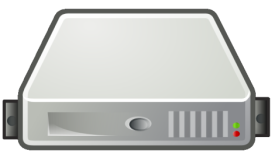 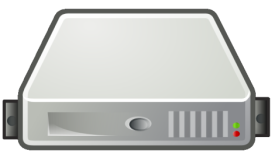 White
Blue
Blue
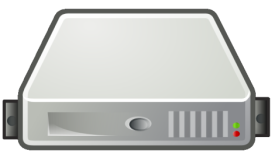 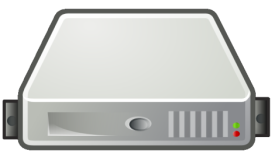 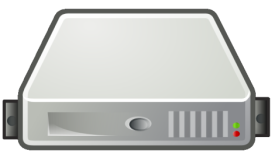 n = 3 : Consenso.
n = 4 : Sin consenso.
Consenso distribuido
Consenso de quorum: n nodos deben concordar
White
Blue
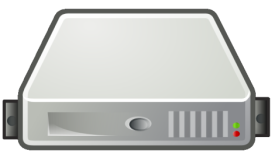 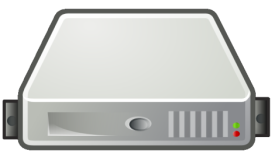 White
Blue
Green
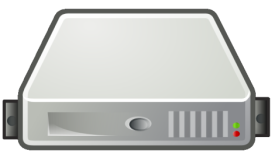 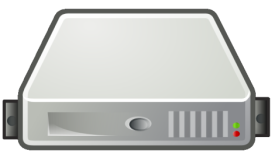 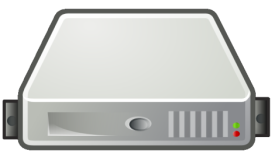 n = 2 Consenso.
(Primeras 2 máquinas consultas pero no es único!)
Consenso distribuido
Consenso de quorum: n nodos deben concordar
White
Blue
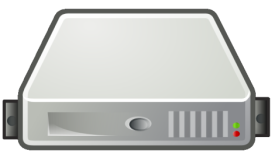 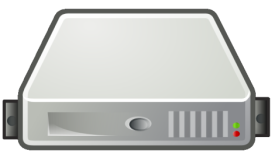 White
Blue
Green
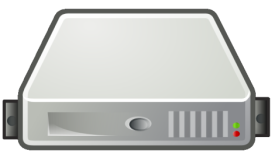 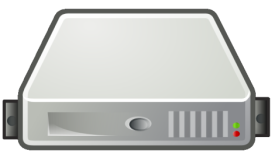 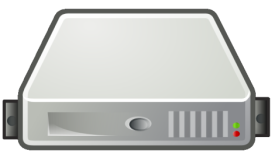 ¿Valor de n necesario para un consenso único con N nodos?
n  > N /2
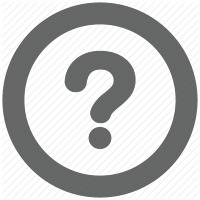 Consenso distribuido
Consenso deshabilitado: Toma el primer resultado
Orange
Blue
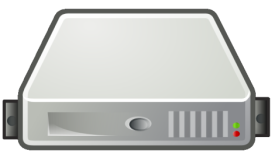 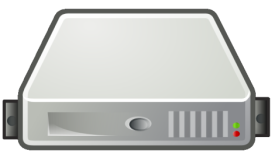 White
Blue
Green
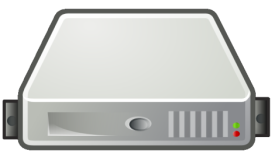 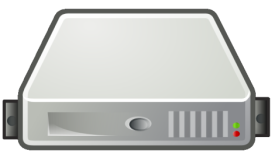 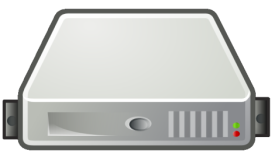 ¡Consenso!
Consenso distribuido
¿CP vs. AP?
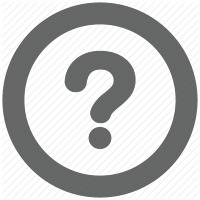 Consenso fuerte: Todos los nodos deben concordar

Consenso mayoritario: Deben concordar una mayoría

Consenso plural: Deben concordar una pluralidad

Consenso de quorum: Deben concordar n nodos

Consenso deshabilitado: Toma el primer resultado
CP







AP
Consenso distribuido
¿La escalabilidad?
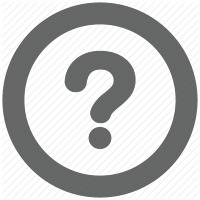 Consenso fuerte: Todos los nodos deben concordar

Consenso mayoritario: Deben concordar una mayoría

Consenso plural: Deben concordar una pluralidad

Consenso de quorum: Deben concordar n nodos

Consenso deshabilitado: Toma el primer resultado
Más mensajes








Menos mensajes
Consenso distribuido
Consenso fuerte: Todos los nodos deben concordar

Consenso mayoritario: Deben concordar una mayoría

Consenso plural: Deben concordar una pluralidad

Consenso de quorum: Deben concordar n nodos

Consenso deshabilitado: Toma el primer resultado
La mejor elección depende de la aplicación:
Muchos sistemas NoSQL permiten elegir
el nivel de consenso/replicación
NoSQL: 	Sistemas de Llave–Valor ("Key–Value")
NoSQL
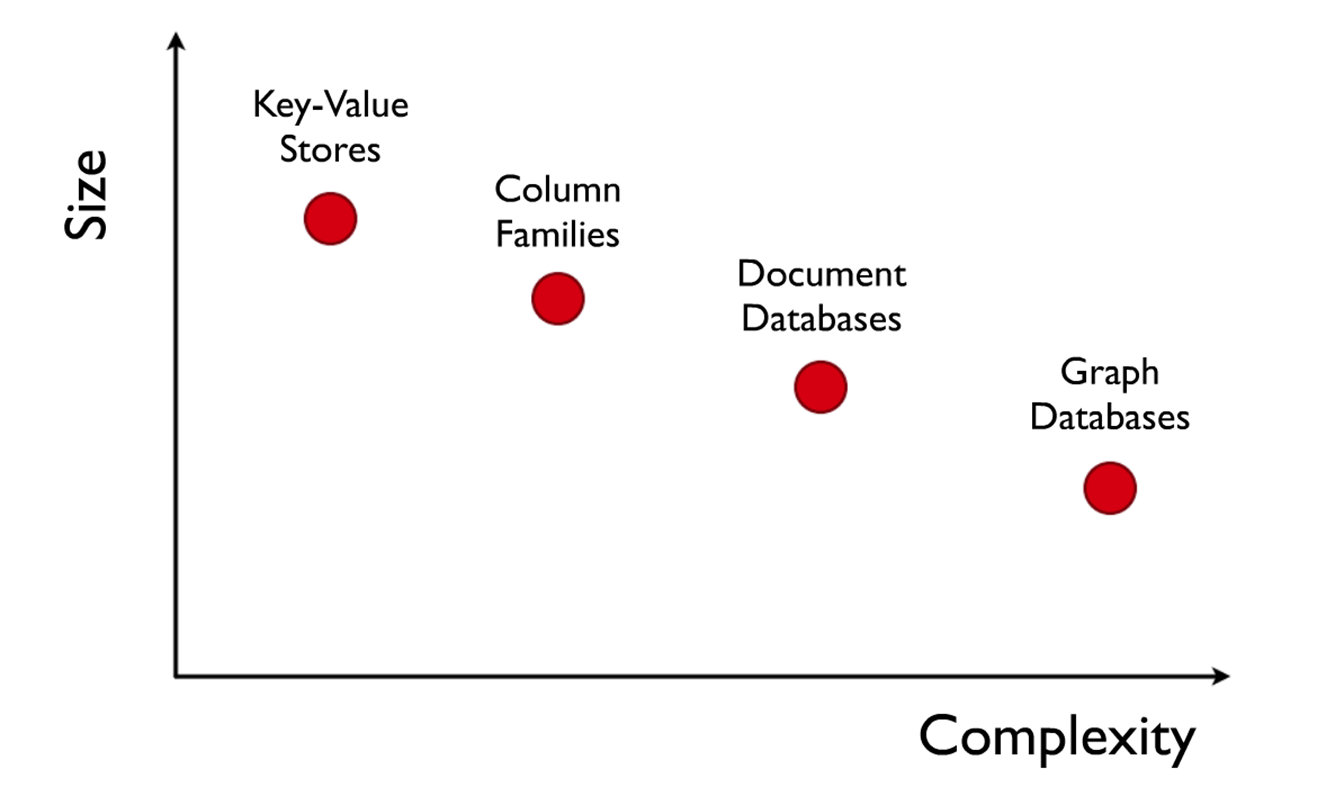 Modelo de Llave–Valor
Es sólo un mapa 
put(key,value)
get(key)
delete(key)
Pero se puede hacer mucho con un mapa
El caso de Amazon
El escenario en Amazon
Listado de productos: precios, detalle, stock, etc.
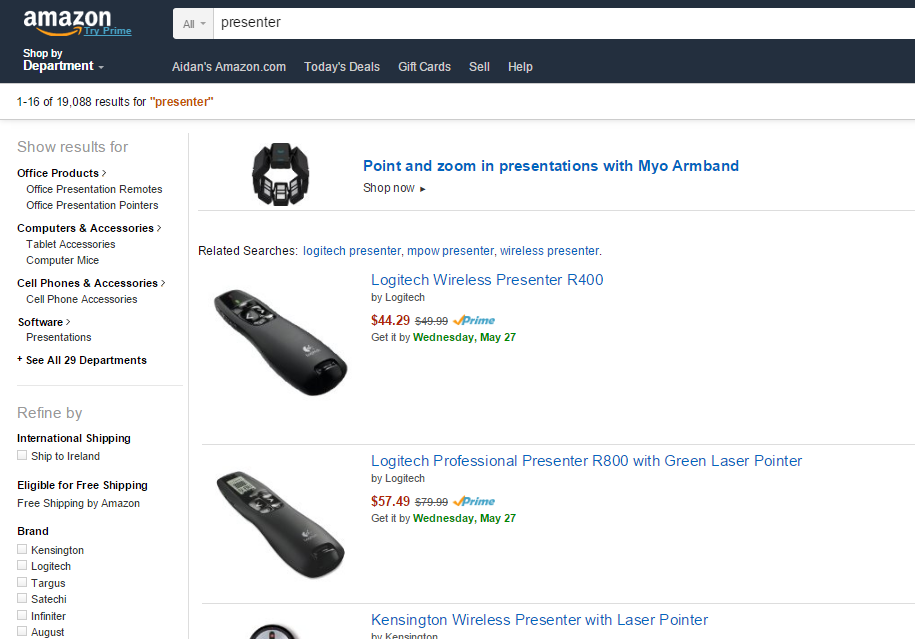 El escenario en Amazon
Información de clientes: carro de compras, cuenta, etc.
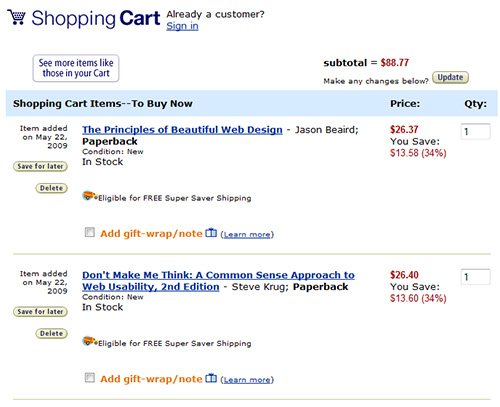 El escenario en Amazon
Recomendaciones, etc.:
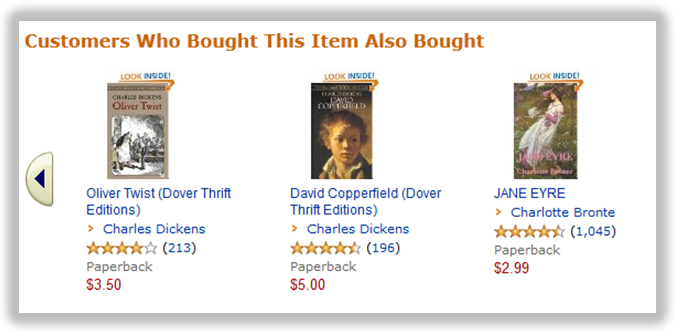 El escenario en Amazon
Clientes de Amazon:
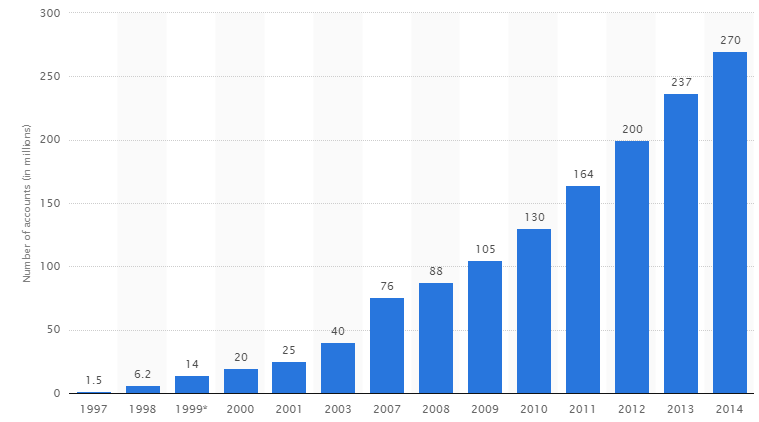 El escenario en Amazon
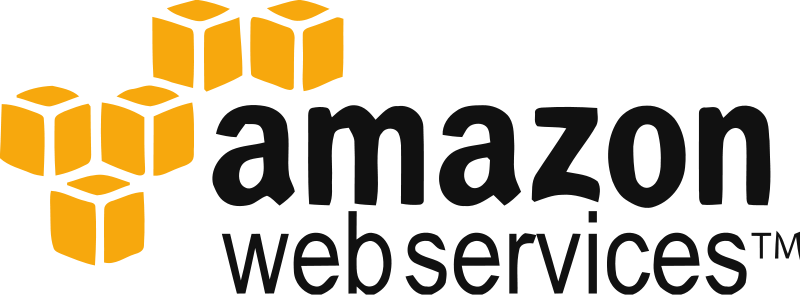 El escenario en Amazon
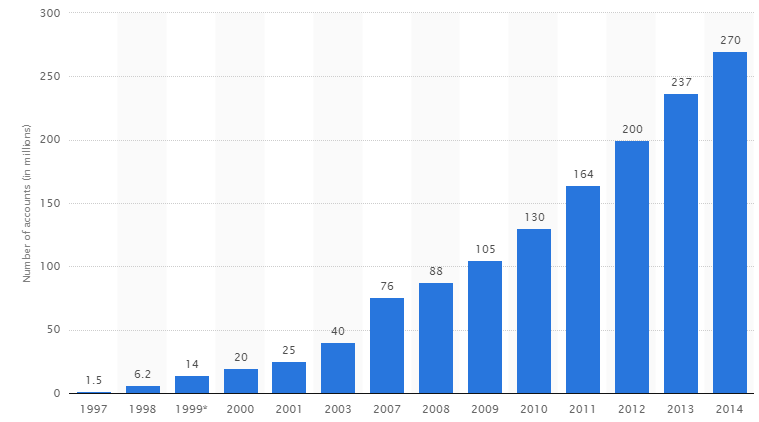 Bases de datos sobreexigidas …
 



Pero muchos servicios de Amazon no necesitan:
SQL (a menudo un mapa simple basta)
o incluso:
transacciones, coherencia fuerte, etc.
Guardado Llave-Valor: Amazon Dynamo(DB)
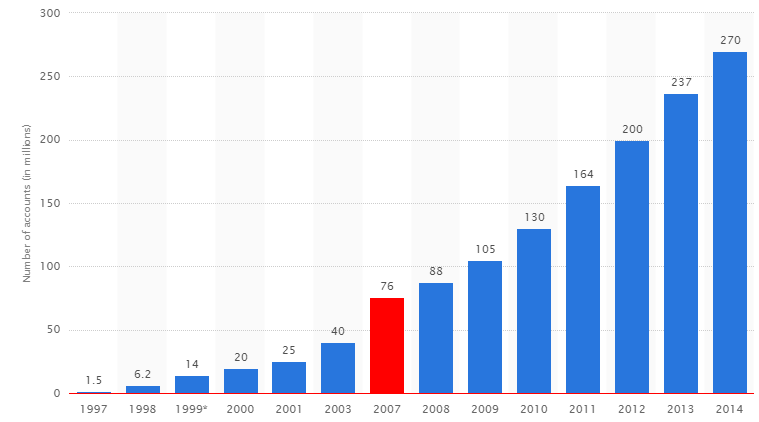 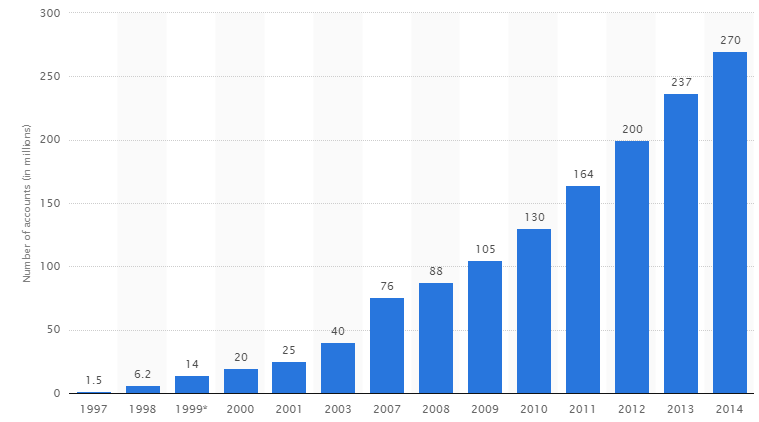 Objetivos: 
Escalabilidad
Alta disponibilidad
Rendimiento

No se necesita SQL ni ACID completos
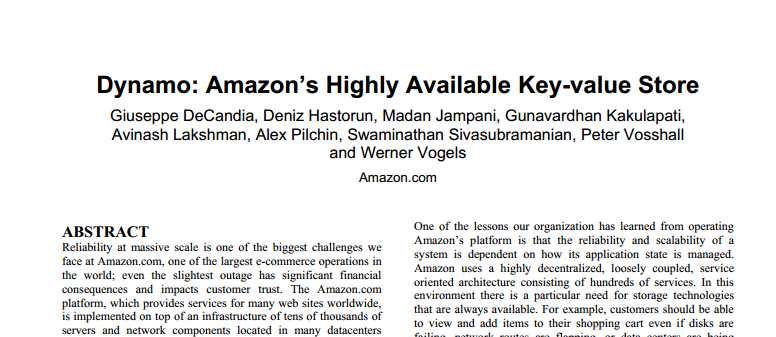 Guardado Llave-Valor: Distribución
¿Cómo se podría distribuir el guardado llave-valor?
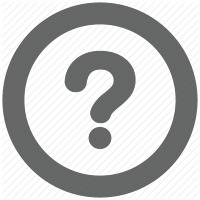 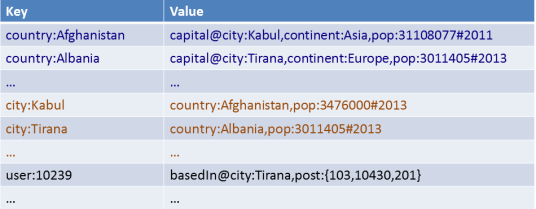 O un particionador personalizado …
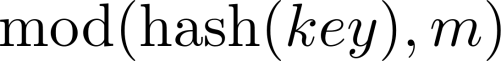 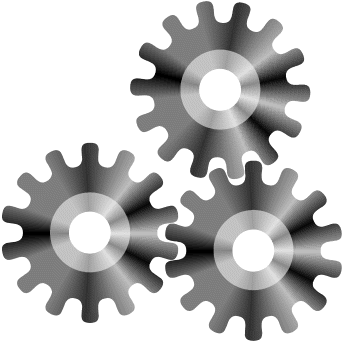 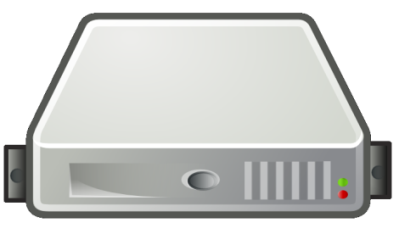 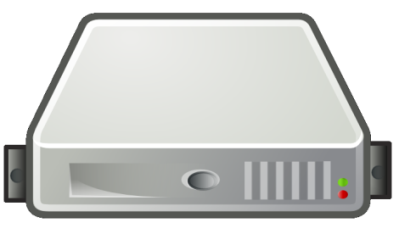 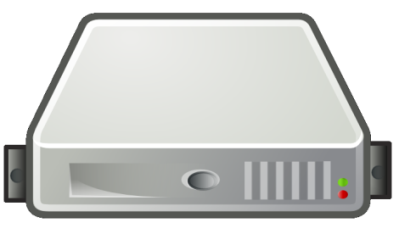 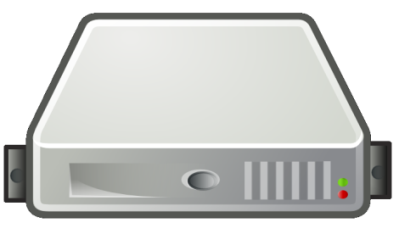 Guardado Llave-Valor: Distribución
¿Pero qué pasa si una máquina llega o se va de repente?
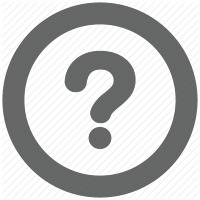 ¿Cómo podemos evitar volver a hashear todo de nuevo?
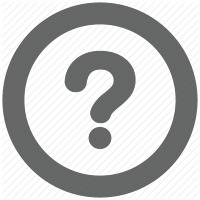 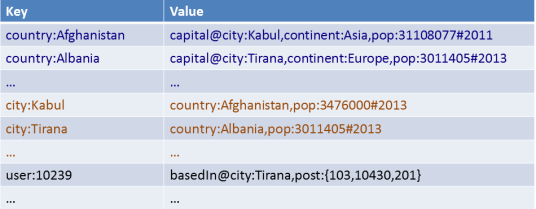 O un particionador personalizado …
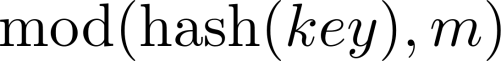 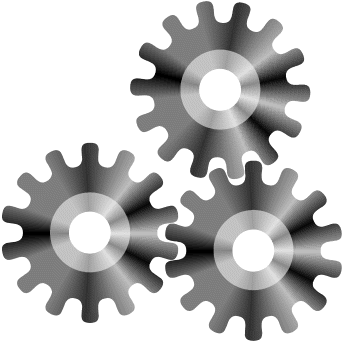 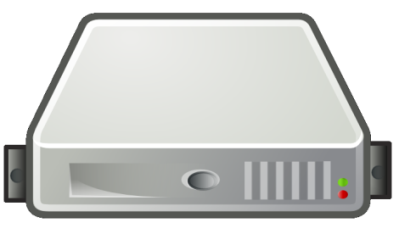 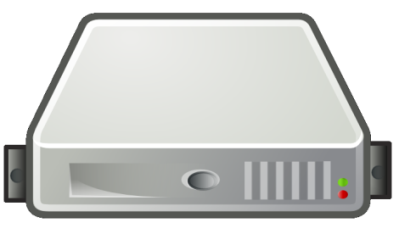 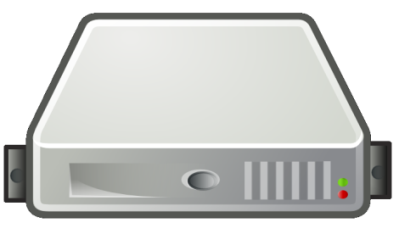 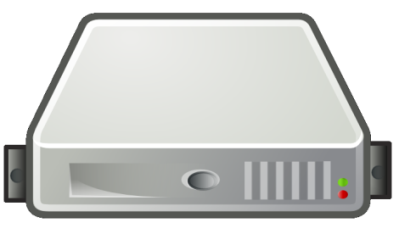 Hashing coherente ("Consistent Hashing")
Evitar volver a hashear todo de nuevo
Hashear usando un anillo
Cada máquina escoge n puntos pseudoaleatorios en el anillo
La máquina es responsable del arco después de su punto
Si una máquina se va, su rango se mueve a la máquina anterior
Si una máquina se une, elige nuevos puntos
Objetos mapeados al anillo
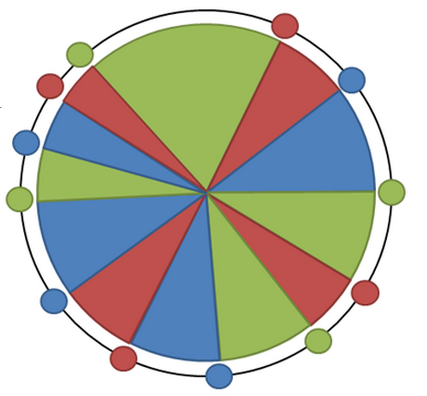 ¿Cuántas llaves en promedio se necesitan mover si una máquina se une o se va?
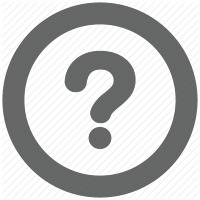 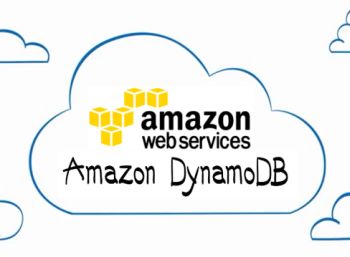 Amazon Dynamo: Hashing
Hashing coherente (128-bit MD5)
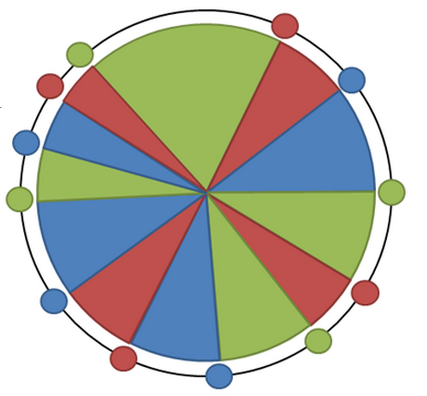 Guardado llave-valor: Replicación
Un factor de replicación fijo (aquí 3)
Comúnmente hay réplicas primarias / secundarias
Una nueva réplica primaria es elegida desde las réplicas secundarias en caso de que falle la primaria
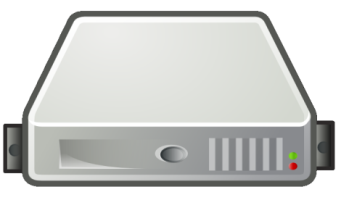 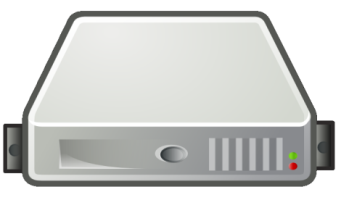 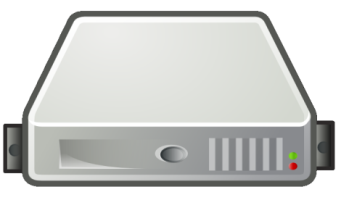 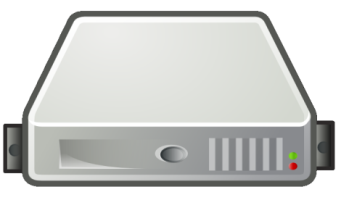 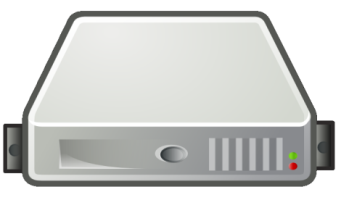 A1
B1
C1
D1
E1
v
k
k
v
v
k
k
v
v
k
k
v
Amazon Dynamo: Replicación
¿Factor de replicación de n?
¡Fácil! Elegir n arcos siguientes (¡con máquinas diferentes!)
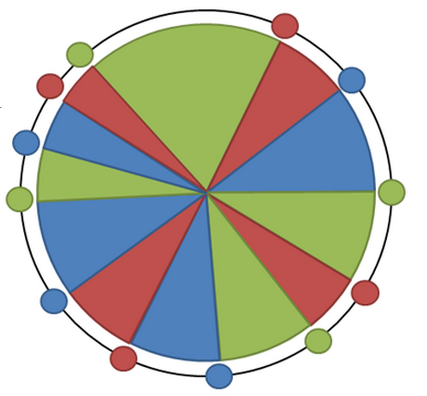 Amazon Dynamo: Versionamiento de objetos
PUT no sobrescribe: desplaza la versión actual
GET devuelve la versión más reciente
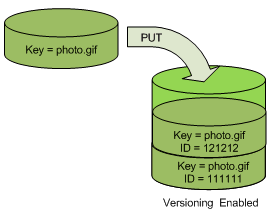 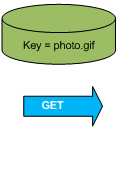 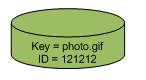 Amazon Dynamo: Versionamiento de objetos
DELETE no elimina de inmediato
GET devolverá "no encontrado" después de borrar
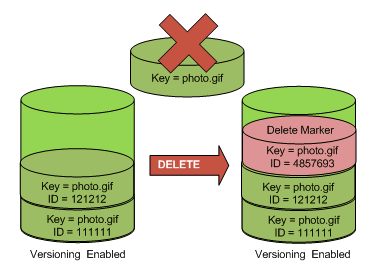 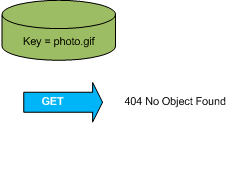 Amazon Dynamo: Versionamiento de objetos
GET por versión
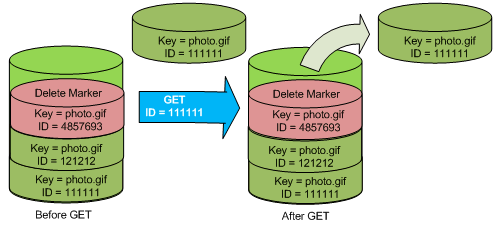 Amazon Dynamo: Versionamiento de objetos
PERMANENT DELETE por versión … eliminado
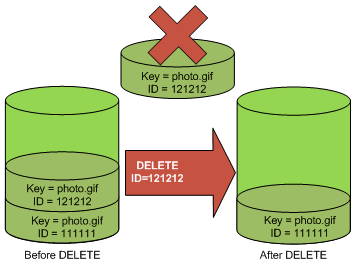 Amazon Dynamo: Modelo
Tabla nombrada con llave primaria y valor
La llave primaria es hasheada / sin orden
Amazon Dynamo: CAP
Dos opciones para cada tabla:

AP: Coherencia eventual, Alta disponibilidad 

CP: Coherencia fuerte, Menor disponibilidad
Amazon Dynamo: Coherencia
Chismorreo "Gossiping"
Mensajes de estado intercambiados entre nodos
Dynamo en gran parte es decentralizado (no hay maestro)

Quórums:
Múltiples nodos responsables para una lectura (L) o escritura (E)
Al menos L o E nodos deben confirmar
Con L o E más alto = Coherencia más alta, Disponibilidad más baja

"Hinted Handoff" (Traspasos temporales de responsabilidades)
Para fallas temporales 
Un nodo “cubre” a otro nodo mientras está caído
Amazon Dynamo: Coherencia
Reloj vectorial: 
Una lista de pares indicando un nodo y una versión
Monitorea las versiones
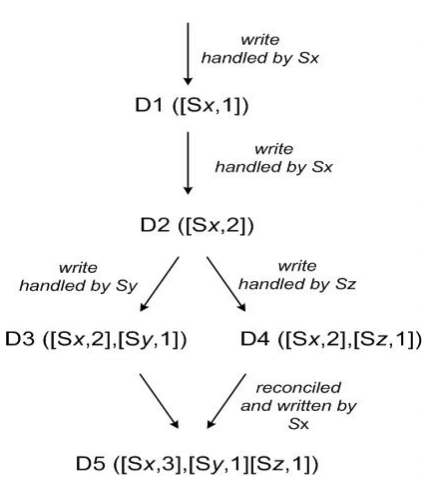 Amazon Dynamo: Coherencia
Dos versiones de un carro de compras
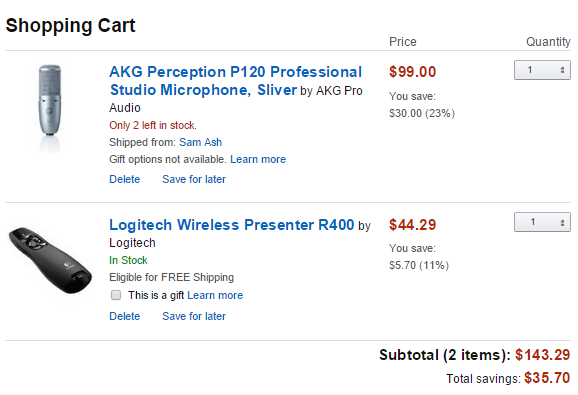 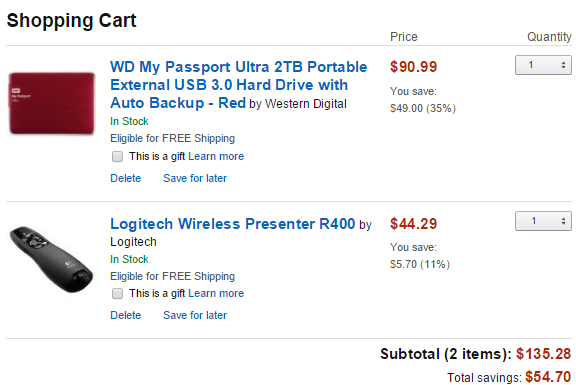 ¿La mejor forma de unir versiones incompatibles?
(conocida como reconciliación)
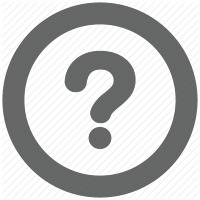 La aplicación es la que mejor sabe
 (… y debe poder soportar reconciliación explícitamente)
Amazon Dynamo: Coherencia
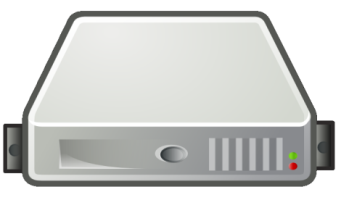 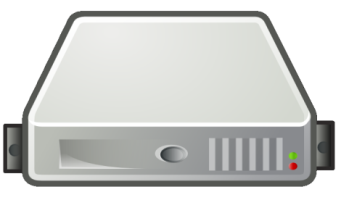 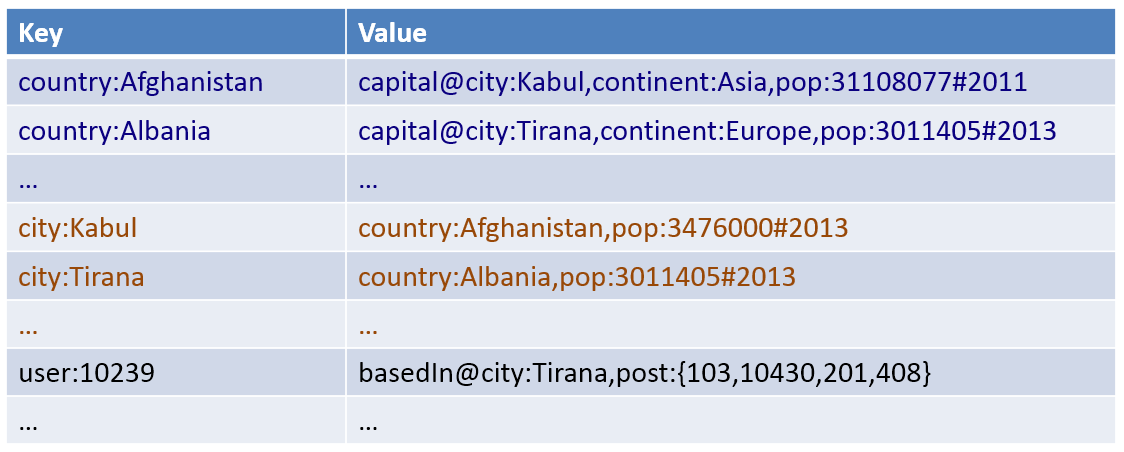 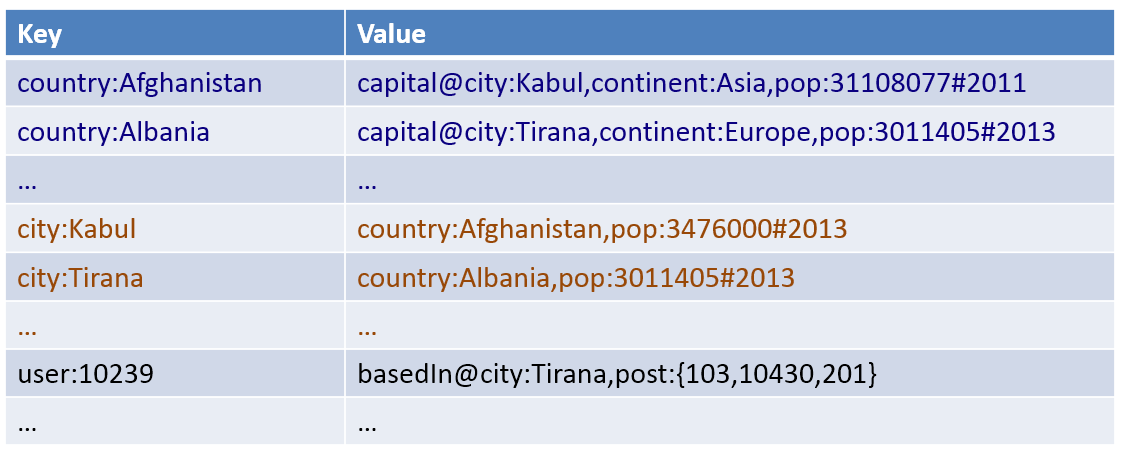 ¿Cómo podemos verificar que dos bloques de datos sean
iguales (y encontrar las diferencias si existen)?
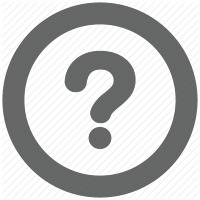 Amazon Dynamo: Árboles de Merkle
Árbol de Merkle: 
Un árbol de hash:
Cada nodo hoja ("leaf node") computa los hashes desde los datos
Los otros nodos tienen hashes de sus hijos
Se pueden encontrar diferencias un nivel a la vez
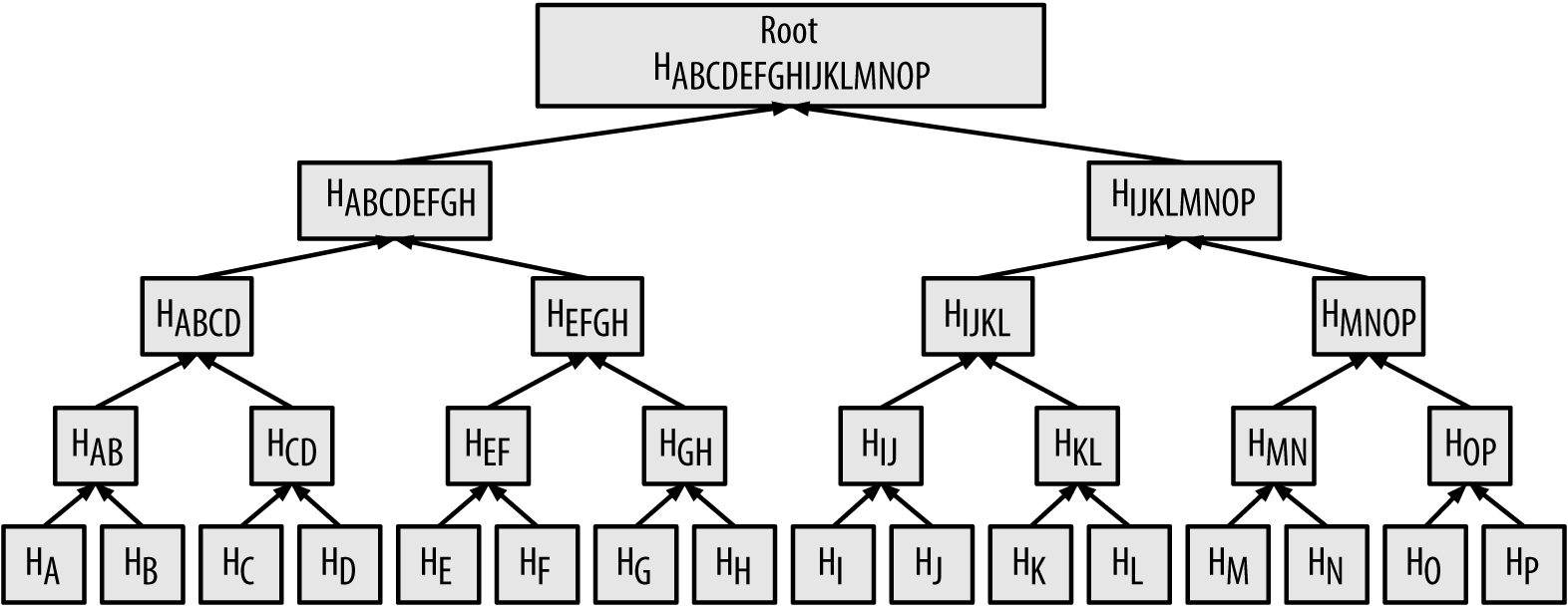 Para los interesados …
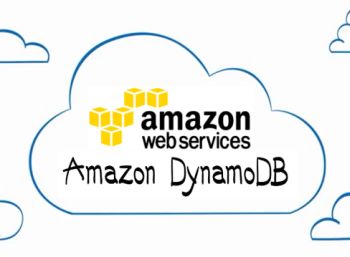 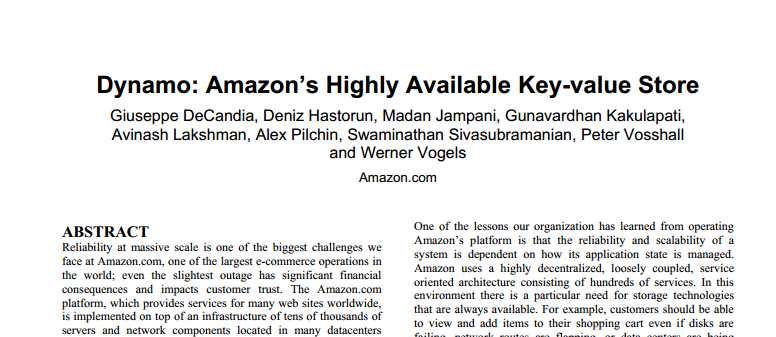 Otros guardados llave-valor
Otros sistemas de guardado llave-valor
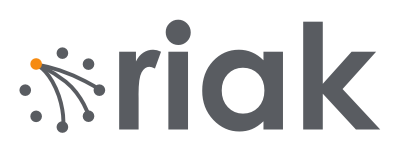 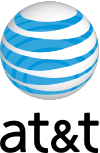 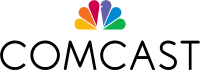 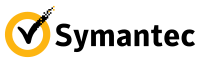 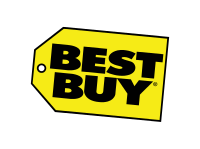 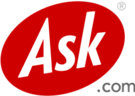 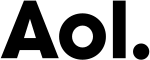 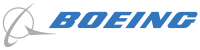 Otros sistemas de guardado llave-valor
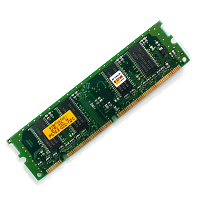 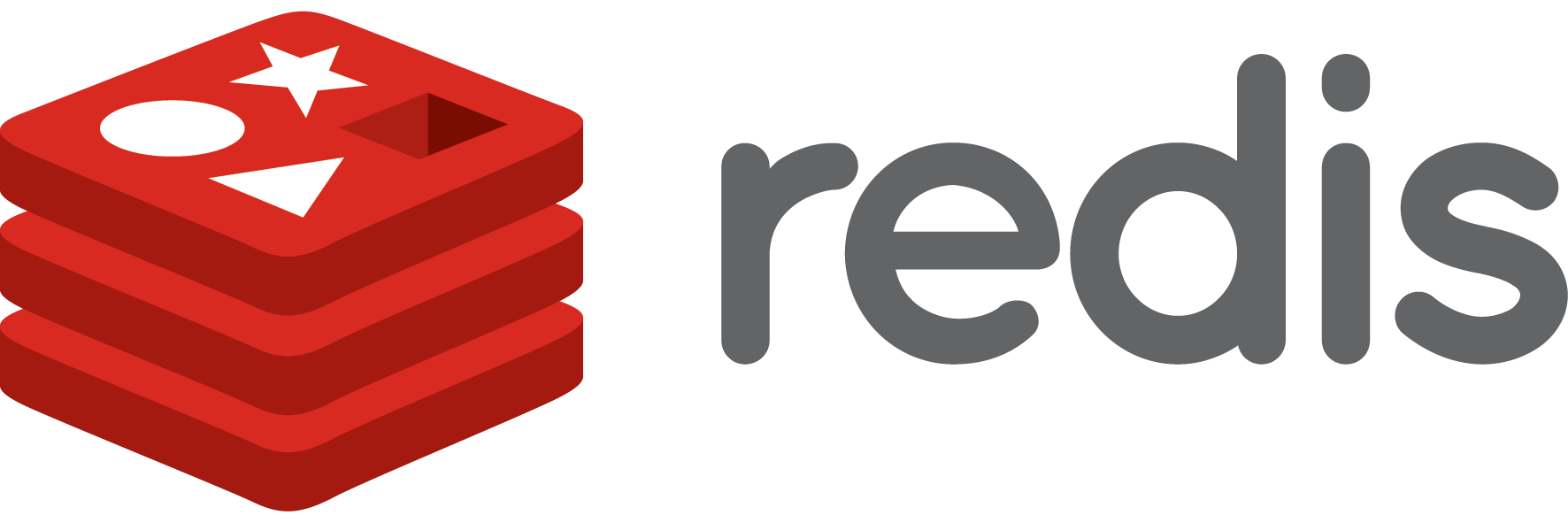 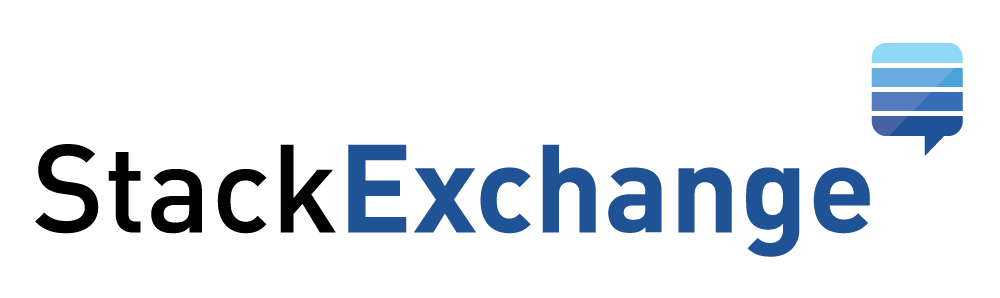 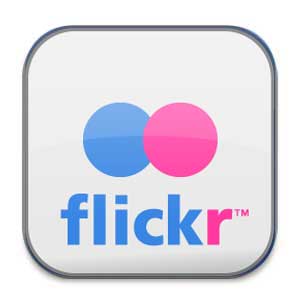 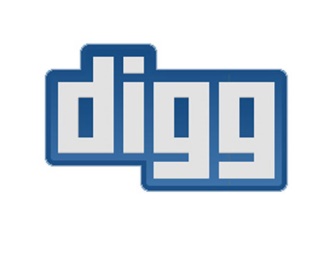 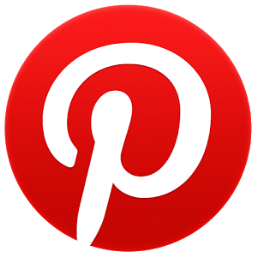 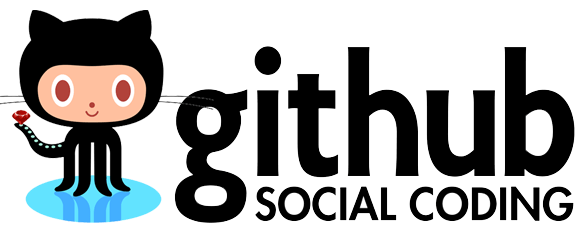 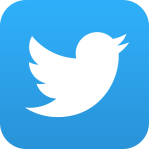 Otros sistemas de guardado llave-valor
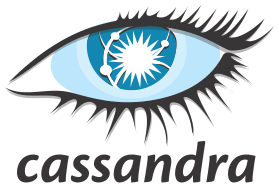 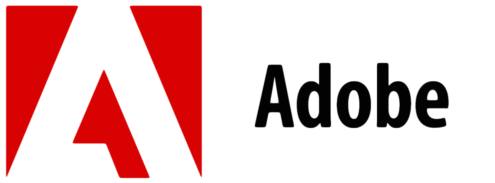 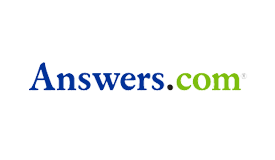 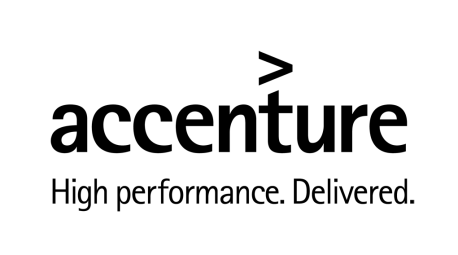 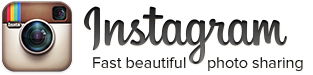 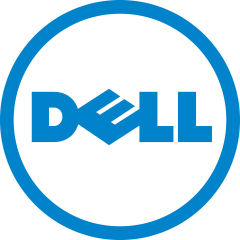 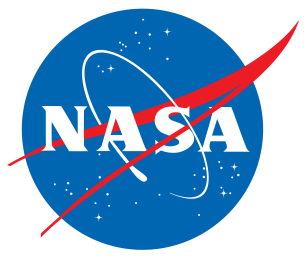 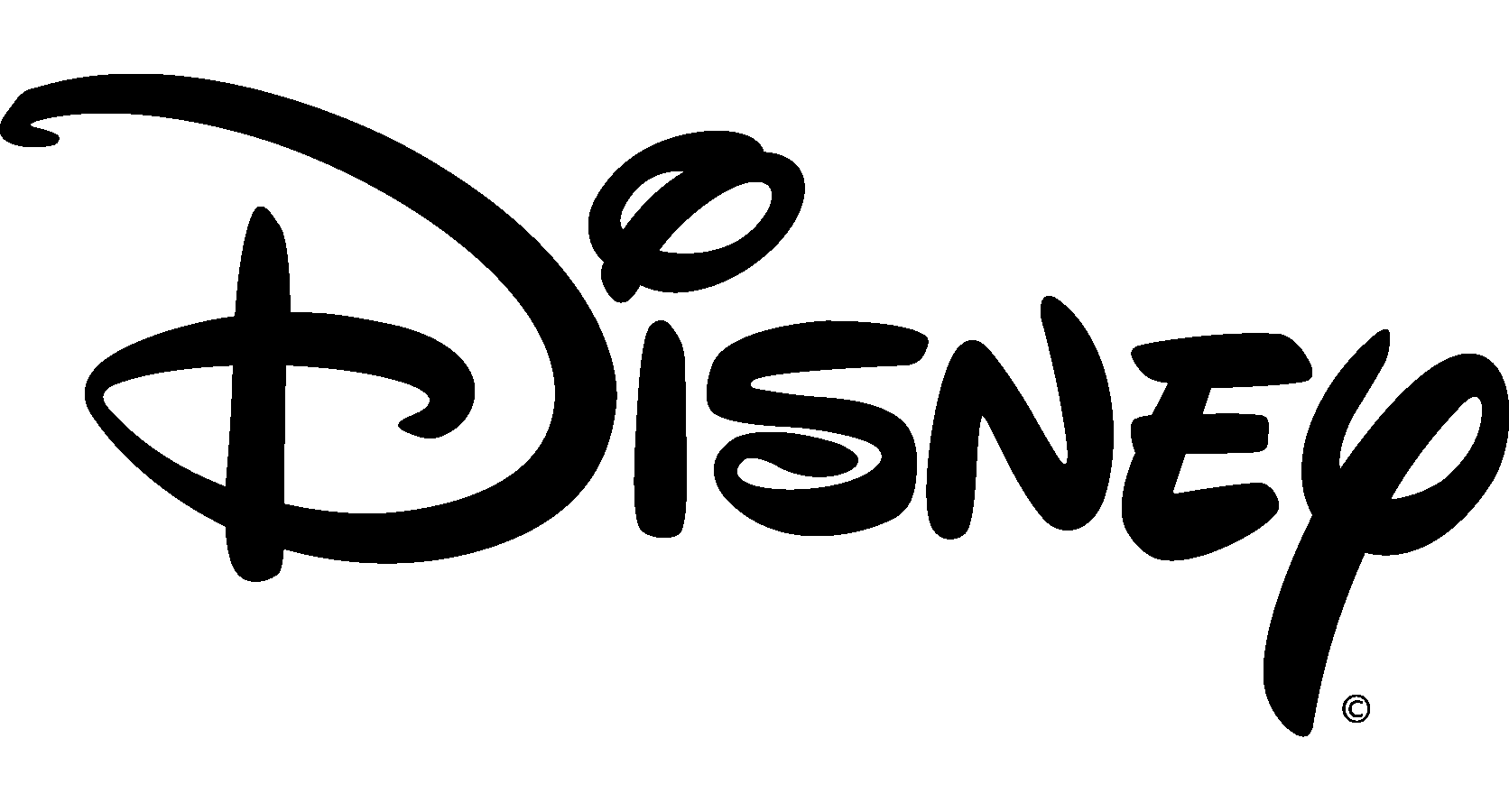 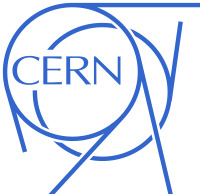 Otros sistemas de guardado llave-valor
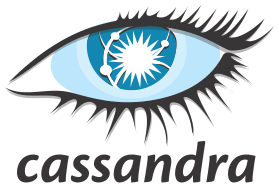 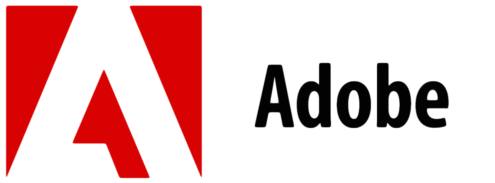 Ahora uso un modelo tabular
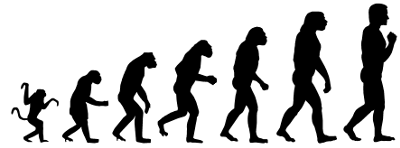 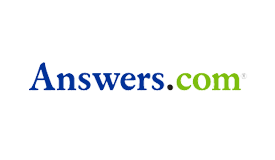 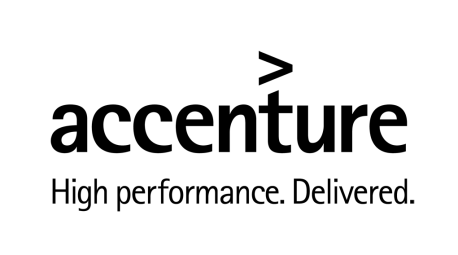 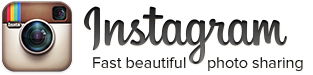 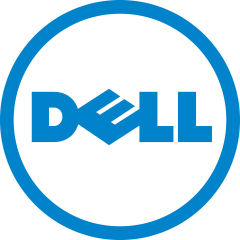 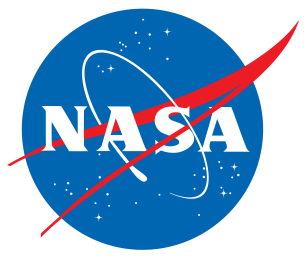 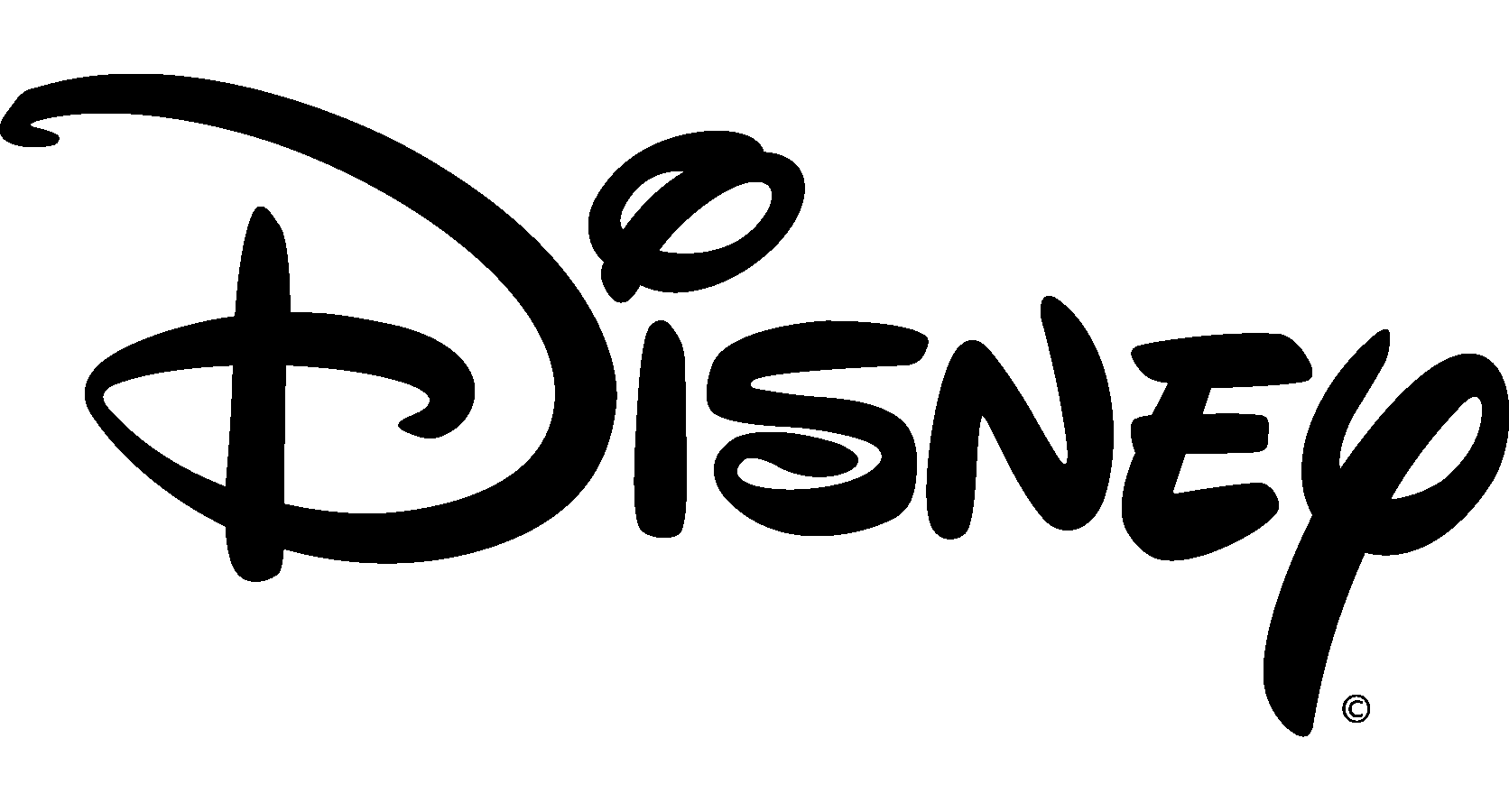 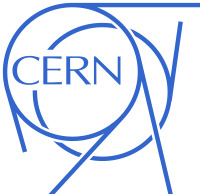 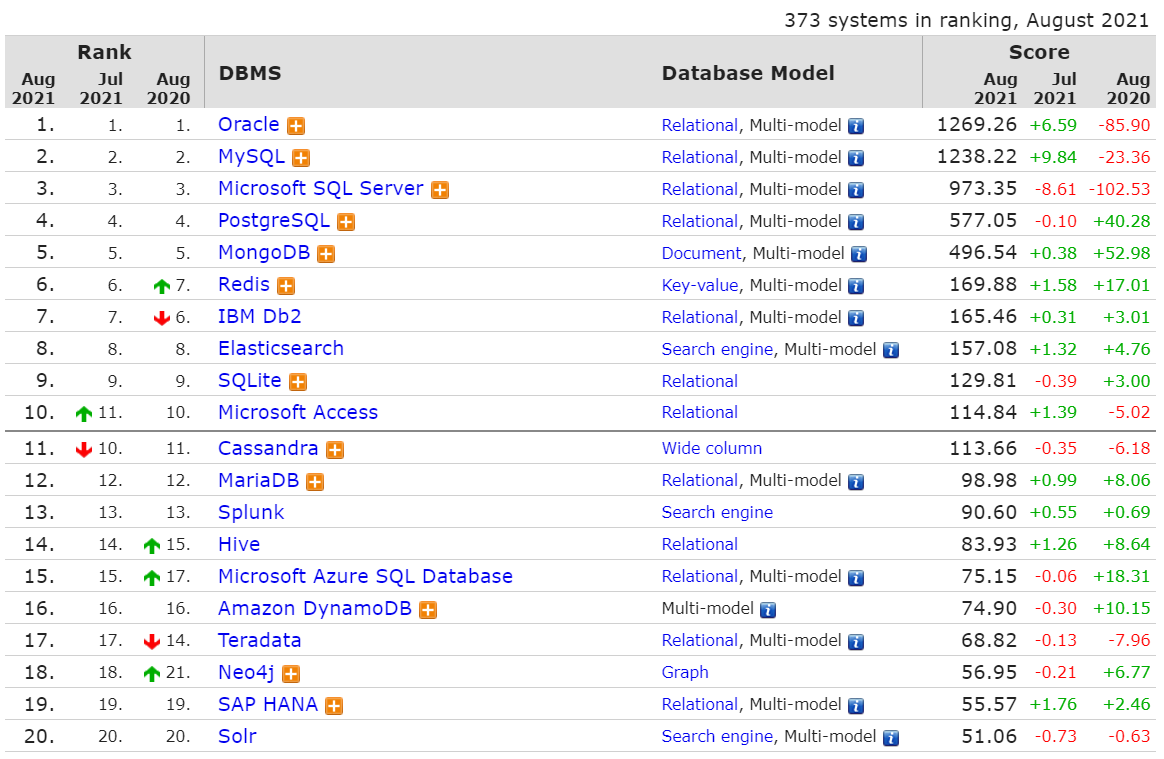 http://db-engines.com/en/ranking
Modelo Tabular / Familia de Columnas
Llave–Valor = un mapa distribuido
Tabular = un mapa multi-dimensional
Bigtable: El "Whitepaper" Original
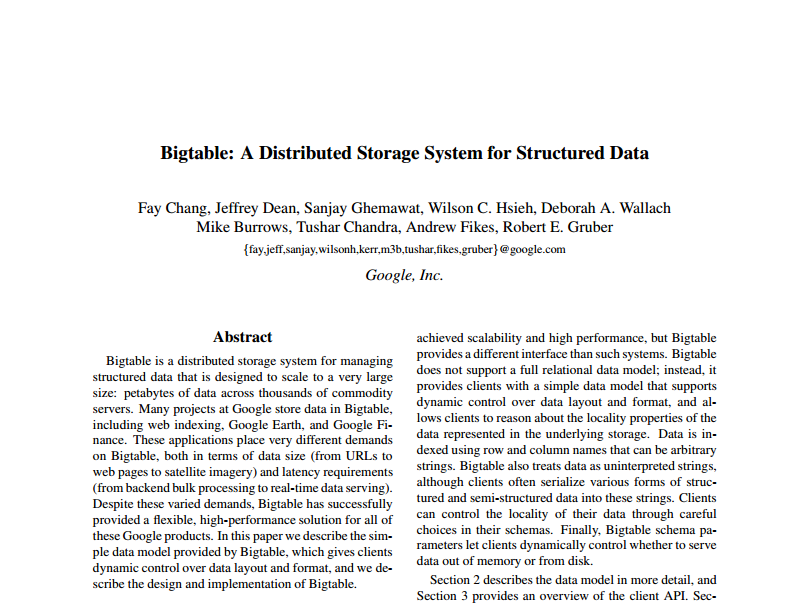 Autores de
MapReduce
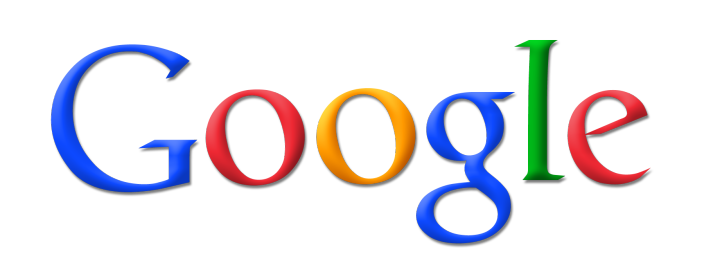 Bigtable es/era usado para …
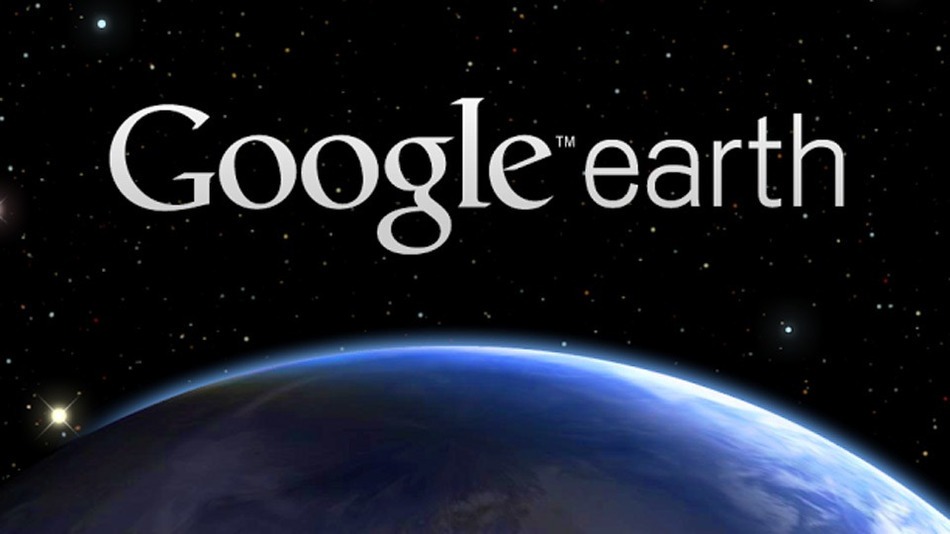 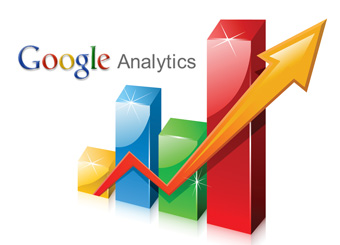 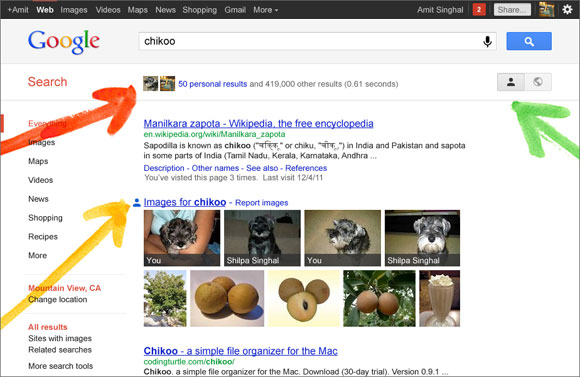 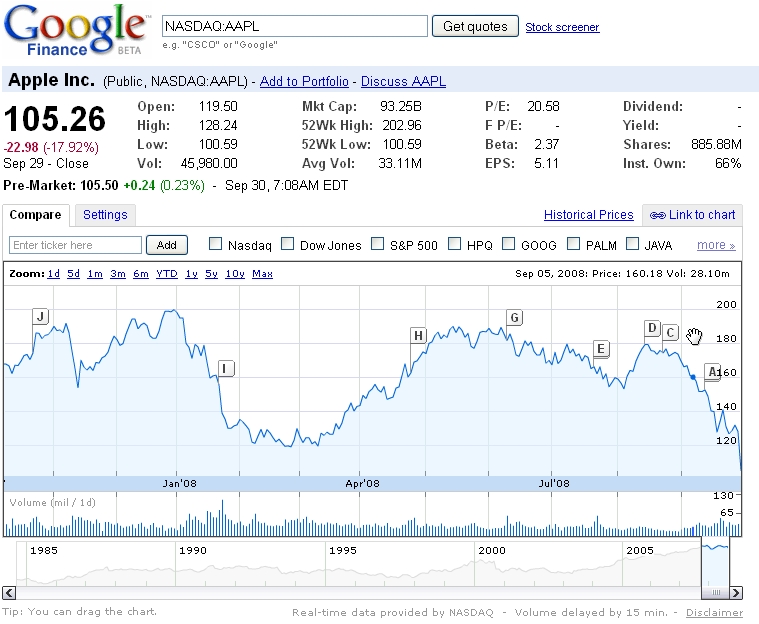 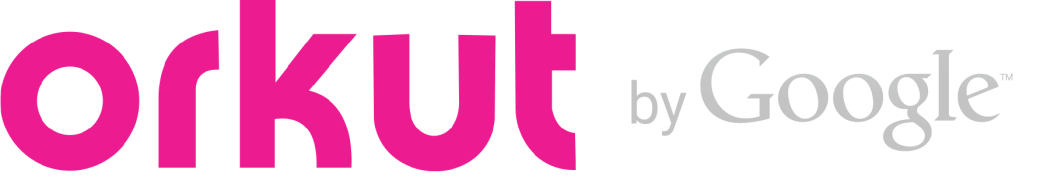 …
Bigtable: Modelo de Datos
“Un mapa disperso ("sparse"), distribuido, persistente, multi-dimensional y ordenado”

Disperso: No todos los valores forman un cuadrado denso
Distribuido: Muchas máquinas
Persistente: Almacenamiento en disco (GFS)
Multi-dimensional: Valores con columnas
Ordenado: Lexicográficamente por llave de la fila
Mapa: Buscas una llave, obtienes un valor
Bigtable: en resumen
(fila, columna, tiempo) → valor

fila: el string identificador de una fila
ej., “Afganistan”
columna: el nombre de una columna
ej., “pop-value”
tiempo: un time-stamp (long / 64-bit)
ej., 18545664
valor: el elemento de una celda
ej., “31120978”
Bigtable: en resumen
(fila, columna, tiempo) → valor
(Afganistan,pop-value,t4) →
31108077
Bigtable: llaves ordenadas
S
O
R
T
E
D
¿Las ventajas de llaves ordenadas?
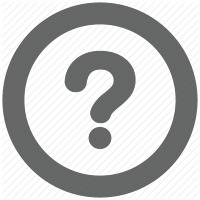 Consultas por rango y ...
Bigtable: Tablets
A
S
I
A
E
U
R
O
P
E
¿Las ventajas de llaves ordenadas?
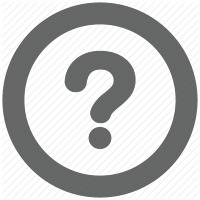 … localidad del procesamiento
Consultas por rango y ...
Un ejemplo real de localidad
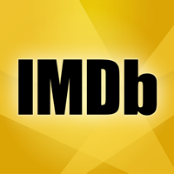 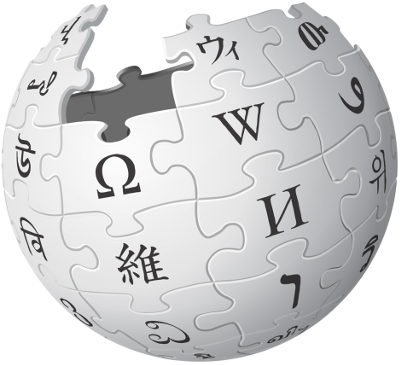 Bigtable: Distribución
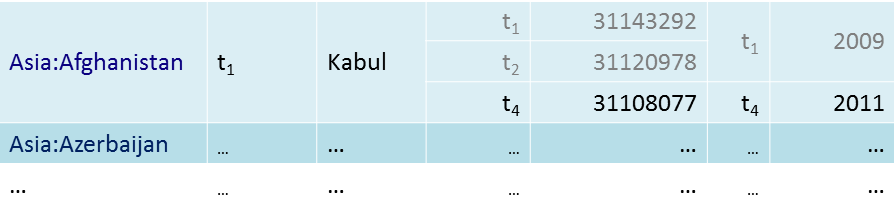 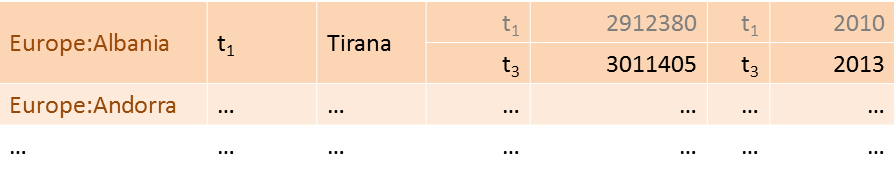 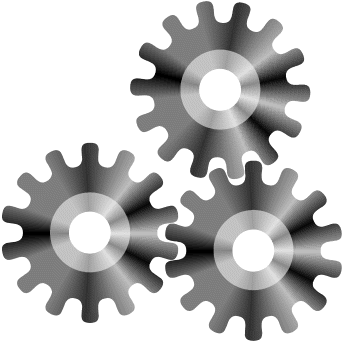 Particiona por tablet
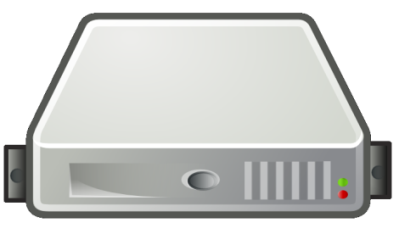 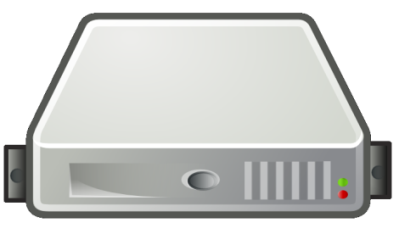 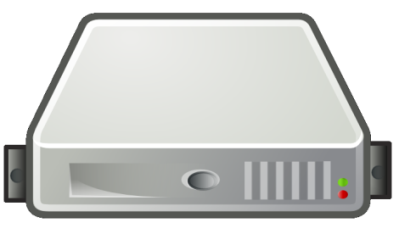 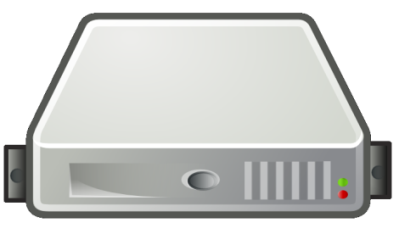 Partición horizontal por rango
Bigtable: Familias de Columnas
Agrupar columnas relacionadas
Se acceden juntas de manera eficiente
Control de acceso a nivel de familia de columnas
Bigtable: Versionamiento
Similar a Apache Dynamo
A nivel de celda
64-bit time-stamps
Insertar desplaza la versión actual
Borrados perezosos / recolección de basura periódica
Dos opciones:
mantener las últimas n versiones
mantener las versiones más recientes a un tiempo t
Bigtable: Implementación de SSTable
Bloques de 64k (por defecto) con índice en el pie (GFS)
Índice cargado en memoria, permite búsquedas
¿Escrituras?
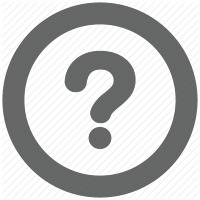 0
65536
Index:
Bigtable: Escrituras en lotes
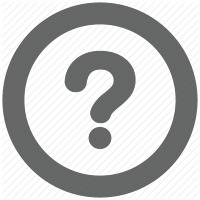 ¿Cuál es el peligro?
Merge-sort
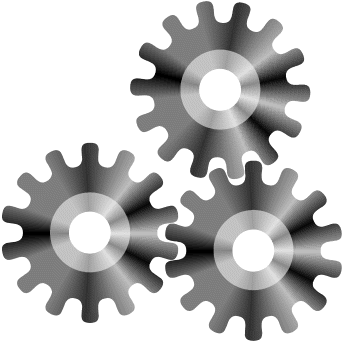 READ
Memtable
En memoria
GFS
Tablet
SSTable1
SSTable2
SSTable3
Tablet log
WRITE
Bigtable: Log
Si una máquina falla, la Memtable puede ser reconstruida a partir del log
Memtable
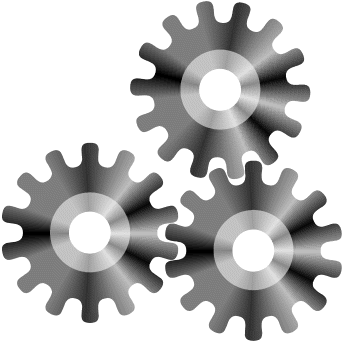 En memoria
GFS
Tablet
SSTable1
SSTable2
SSTable3
Tablet log
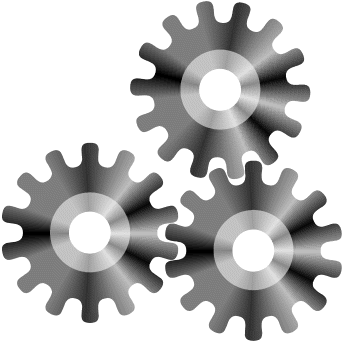 Bigtable: Compactación Menor
Cuando se llene, escribir Memtable como SSTable
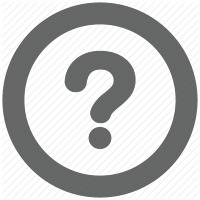 ¿Problema de rendimiento?
Memtable
Memtable
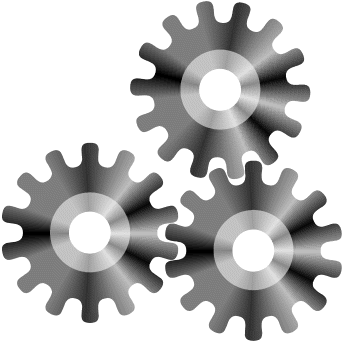 En memoria
GFS
Tablet
SSTable1
SSTable2
SSTable3
Tablet log
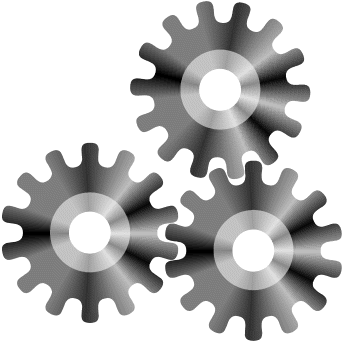 SSTable4
Bigtable: Compactación con "Merge"
Unir algunas de las SSTables (y la Memtable)
READ
Memtable
Memtable
En memoria
GFS
Tablet
SSTable1
SSTable1
SSTable2
SSTable3
Tablet log
SSTable4
Bigtable: Compactación Mayor
Unir todas las SSTables (y la Memtable)
Hace más eficientes las lecturas
READ
Memtable
En memoria
GFS
Tablet
SSTable1
SSTable1
SSTable2
SSTable3
SSTable1
Tablet log
SSTable4
Bigtable: Un montón de otras cosas
Seleccionar almacenamiento: SSTables pueden ser persistentes o mantenerse en memoria.

Compresión: Aplicada a bloques de SSTables; puede elegirse una compresión personalizada.

Cachés: A nivel de SSTable y de bloque.

Filtros Bloom: Encontrar negativos de manera barata
…
¡Rechaza consultas “vacías” usando muy poca memoria!
Aparte: Filtros Bloom
Crear arreglo de bits de largo m (al inicio con 0’s)
Crear k funciones de hash que mapeen un objeto a un índice del arreglo (distribución uniforme)
Indexación de un objeto o: 
m[hash1(o)], …, m[hashk(o)] seteado a 1
Consulta para un objeto o: 
¿algún m[hash1(o)], …, m[hashk(o)] seteado a 0? 
no ha sido indexado
todos m[hash1(o)], …, m[hashk(o)] seteados a 1? 
puede haber sido indexado
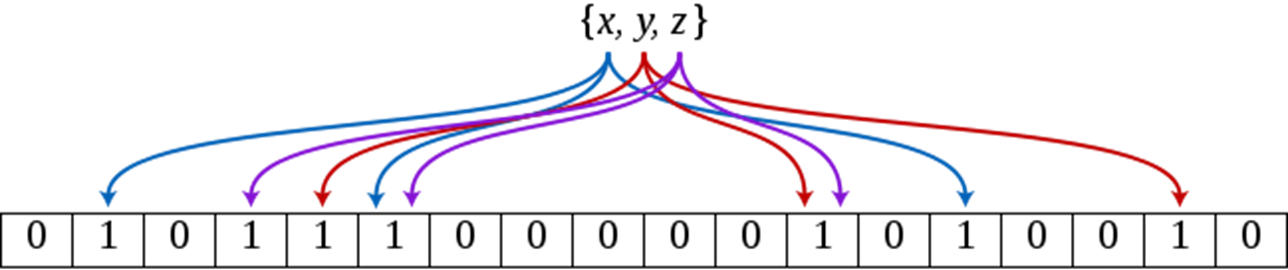 Para los interesados …
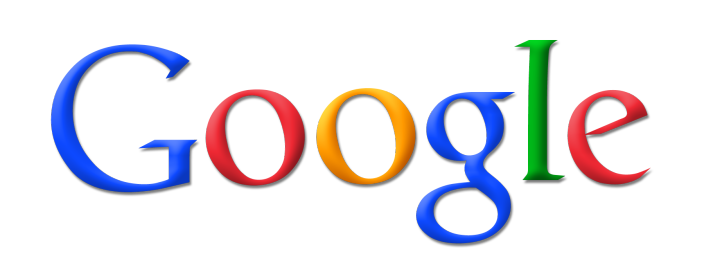 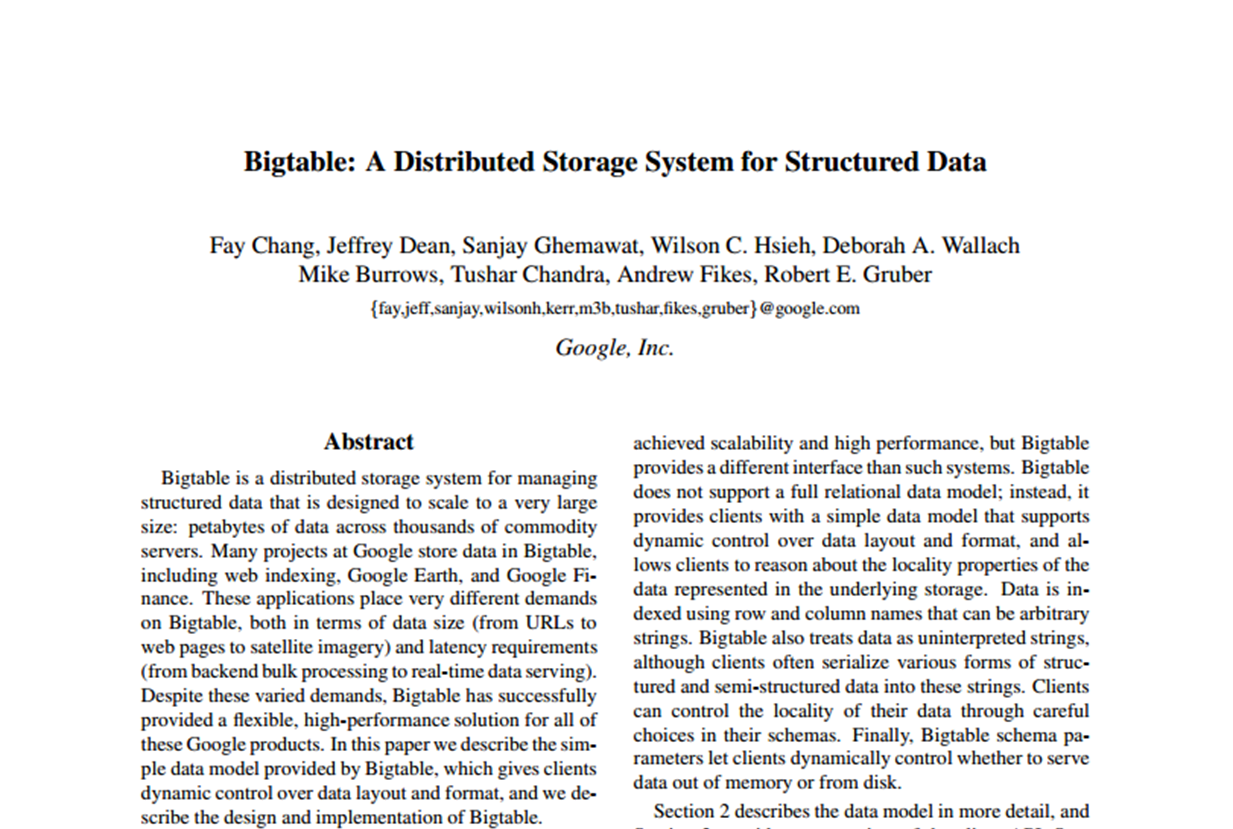 Tabular: Apache HBase
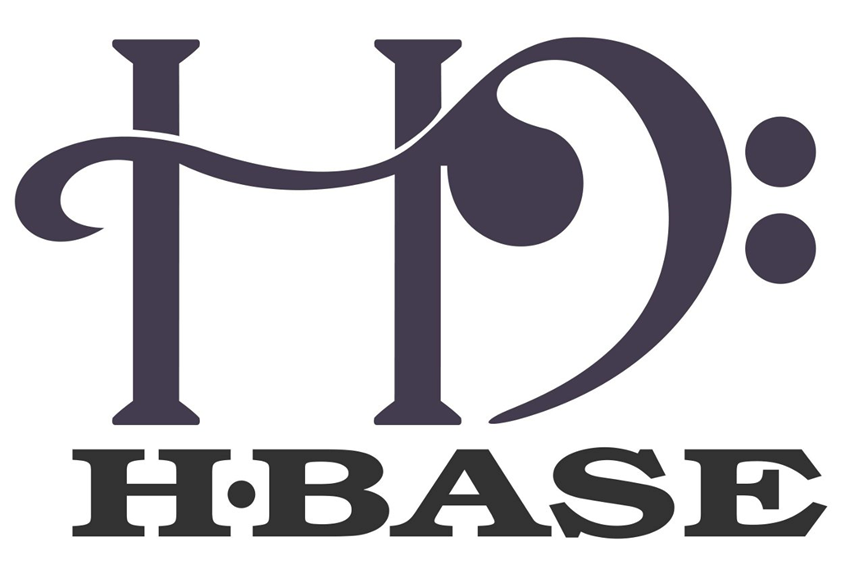 Tabular: Cassandra
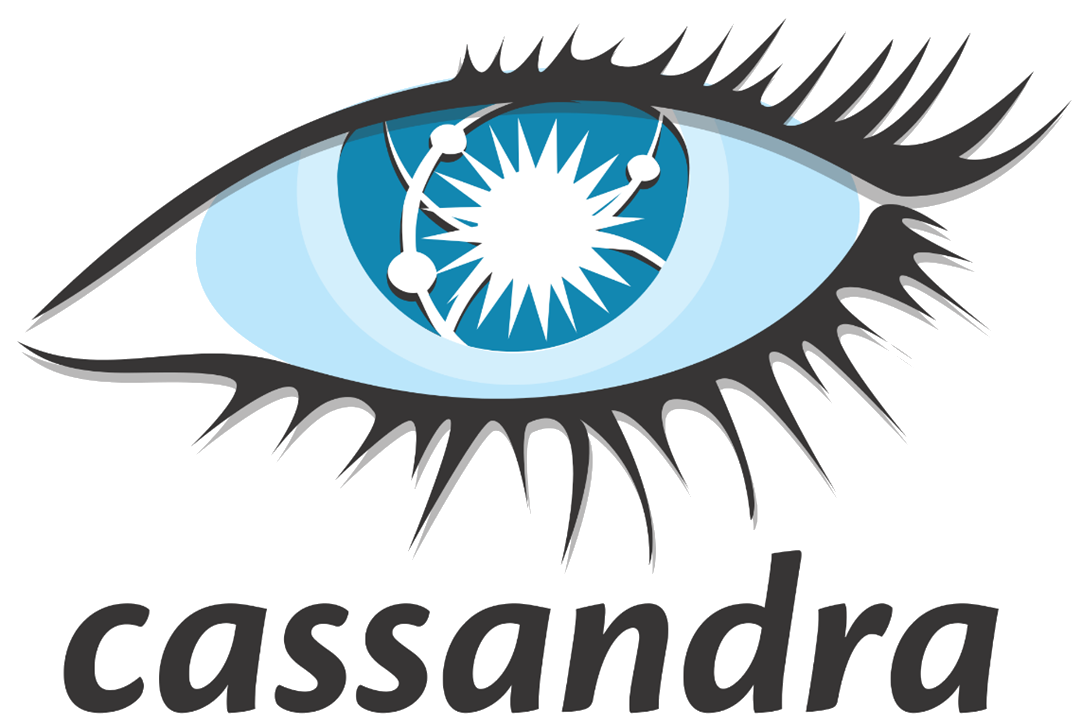 Cassandra
Almacena Tabular
Ventas
Cassandra Query Language (CQL)
SELECT [ JSON | DISTINCT ] ( select_clause | '*' )
 FROM table_name
 [ WHERE where_clause ]
 [ GROUP BY group_by_clause ]
 [ ORDER BY ordering_clause ]
 [ PER PARTITION LIMIT (integer | bind_marker) ]
 [ LIMIT (integer | bind_marker) ]
 [ ALLOW FILTERING ]
JSON: Devolver datos en el formato de JSON
PER PARTITION LIMIT: Limitar el número de filas por partición
ALLOW FILTERING: Permitir consultas que puedan filtrar filas leídas
https://cassandra.apache.org/doc/latest/cql/index.html
Cassandra Query Language (CQL)
Ventas
SELECT * FROM Ventas WHERE producto = ‘Comfort’ AND valor < 2500;
Llave primaria
Ventas(producto,tienda,fecha,cliente,valor)
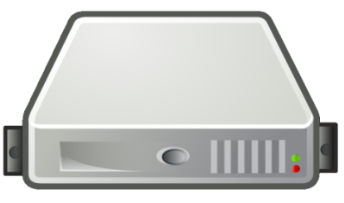 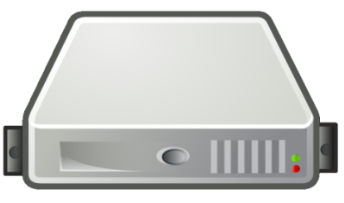 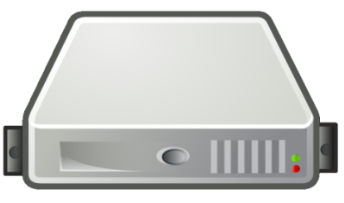 …
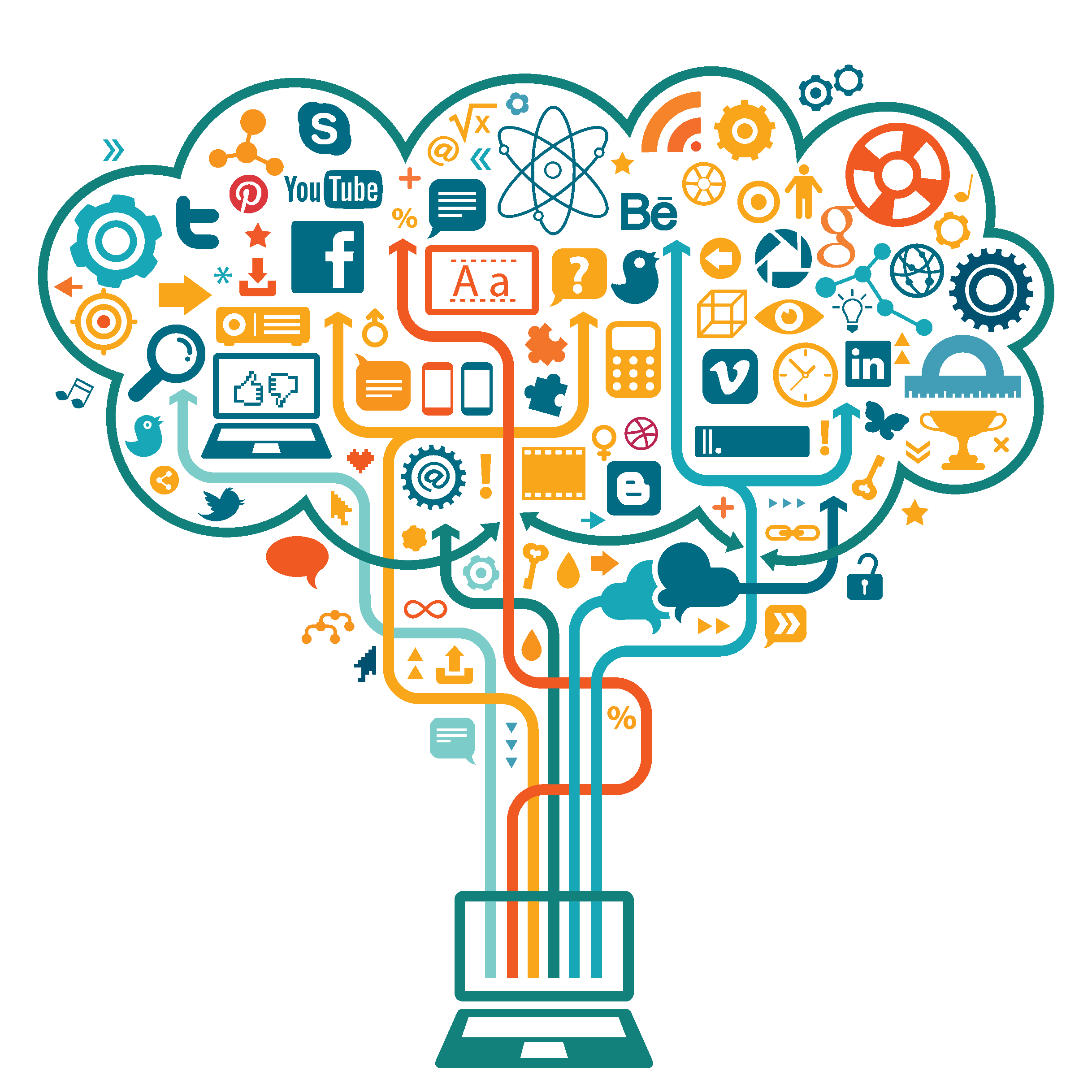 ¿Preguntas?